U.S. Feminist Foreign Policy: Update and Significance




















US Women’s Caucus

Dec. 13, 2023
Sung Sohn, M.Ed. 
Co-founder & Executive Director, ESJF
Feminist Foreign Policy Director, USWC
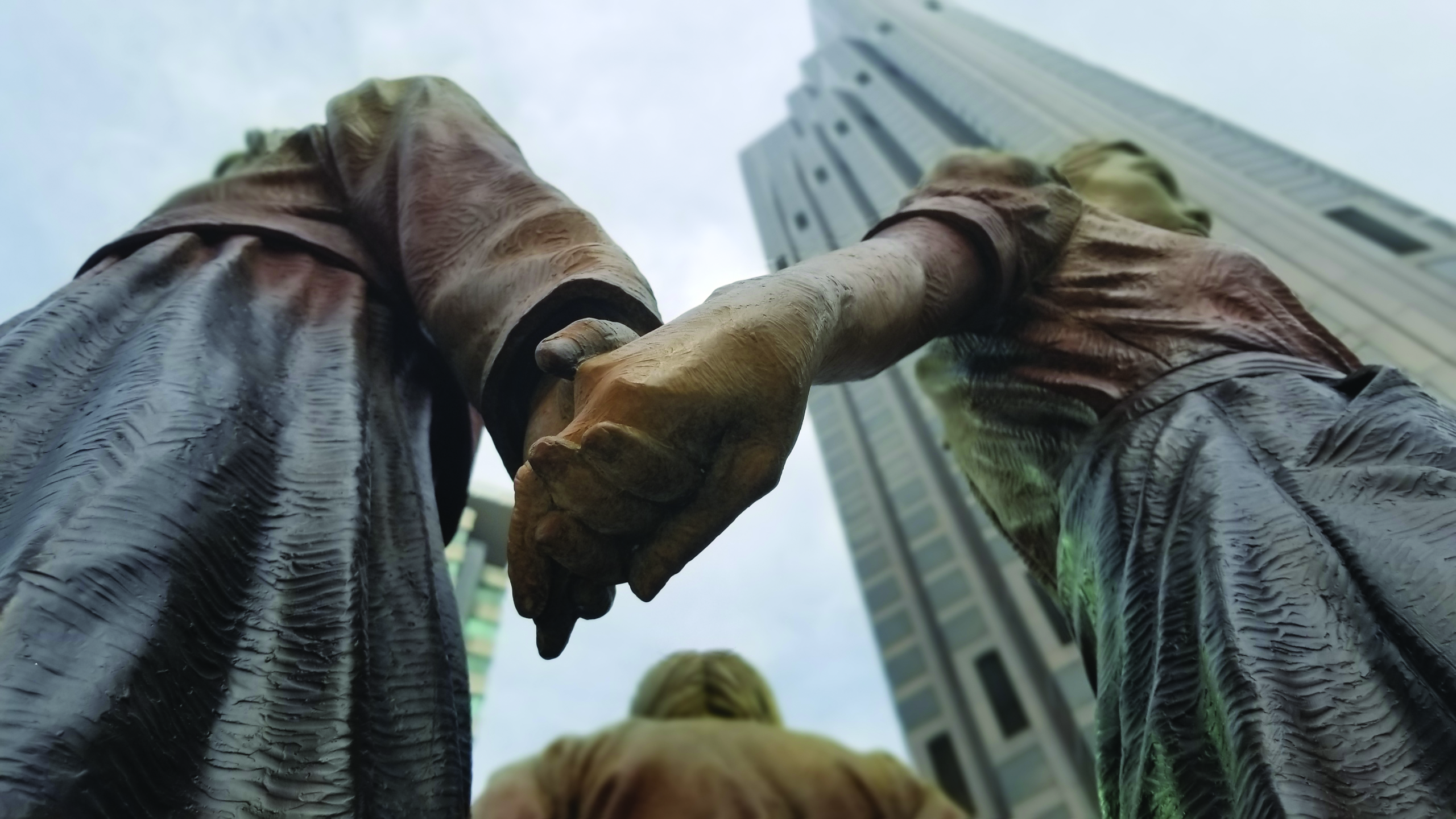 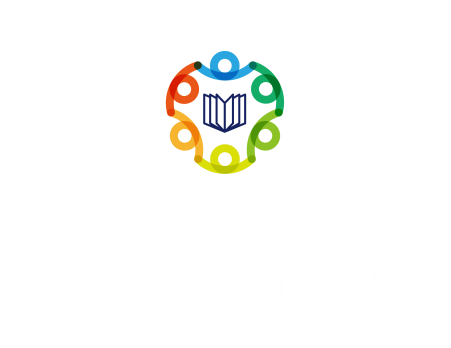 1
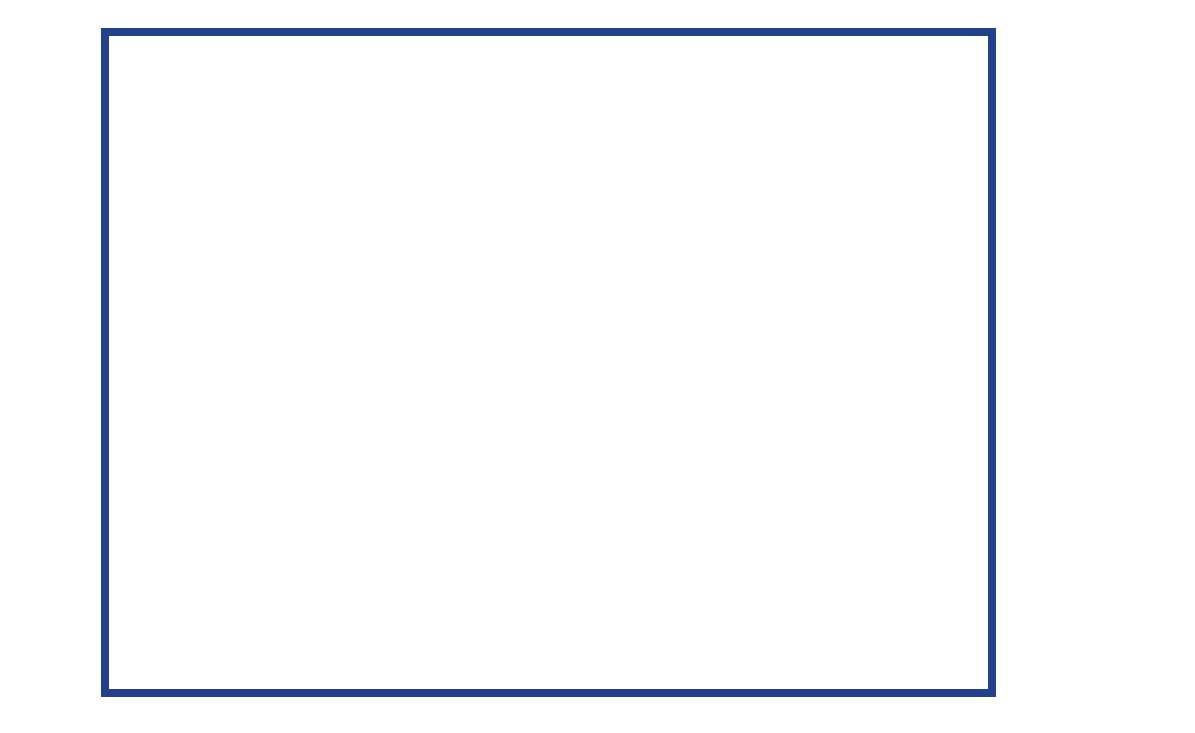 Education for Social 
Justice Foundation
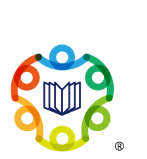 The Education for Social Justice Foundation (ESJF) provides education on past injustices relegated to the sidelines of history. With students, educators, scholars, and activists across the world, we’re committed to advancing social justice through education.

ESJF incorporates lessons learned from history to develop dignity-affirming and inquiry-based curricula.
2
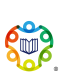 Copyright © 2018–2023 Education for Social Justice Foundation. All rights reserved.
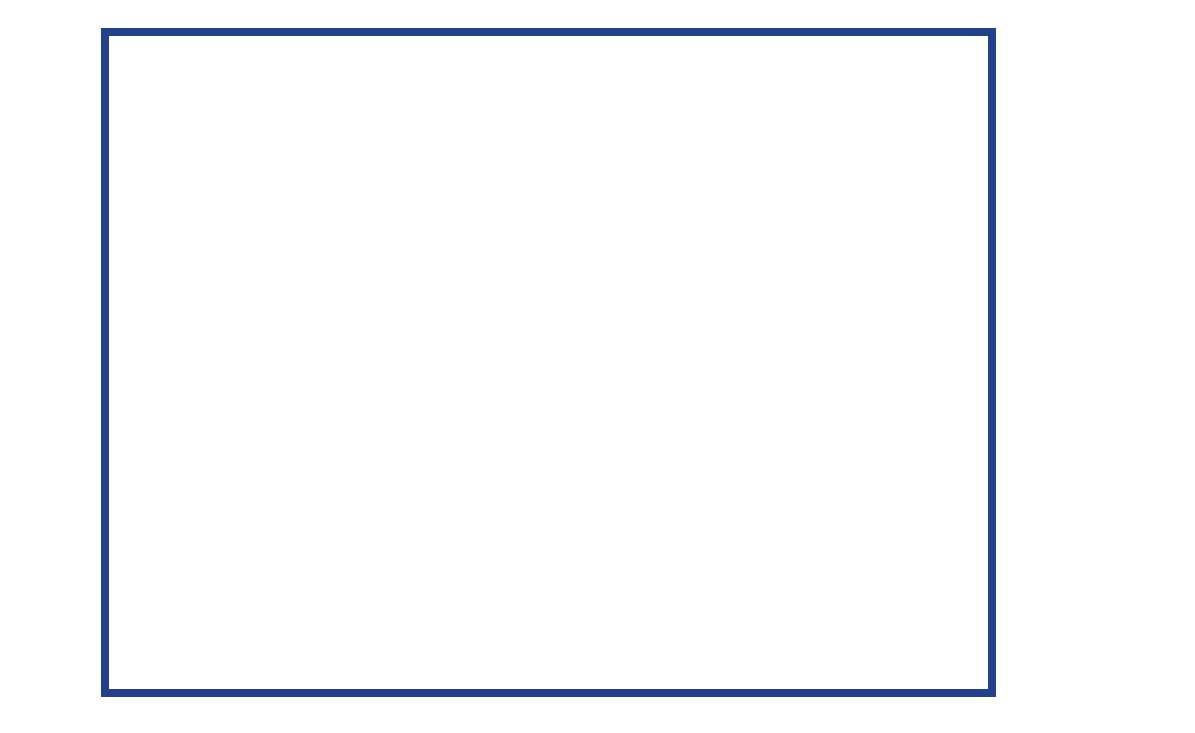 Two Pillars
I. Social Justice Education
II. Advocacy
International Community Outreach
Chiba Korean Elementary Middle School 
Days for Girls International
UN NGO                                                                         In special consultative status with the UN Economic and Social Council (ECOSOC)
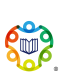 3
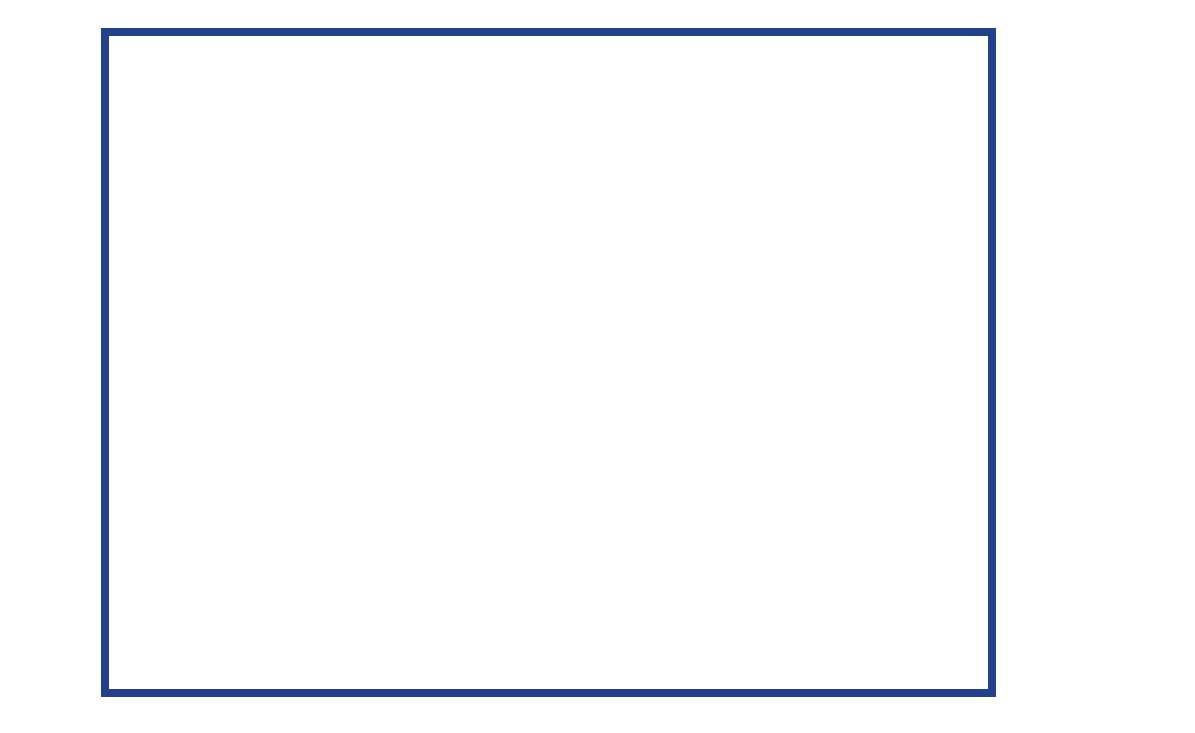 Focus Areas include
Sexual and gender-based violence (SGBV)
History of and issues surrounding the Asian diaspora in the U.S. 
Resistance and collective activism
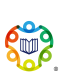 4
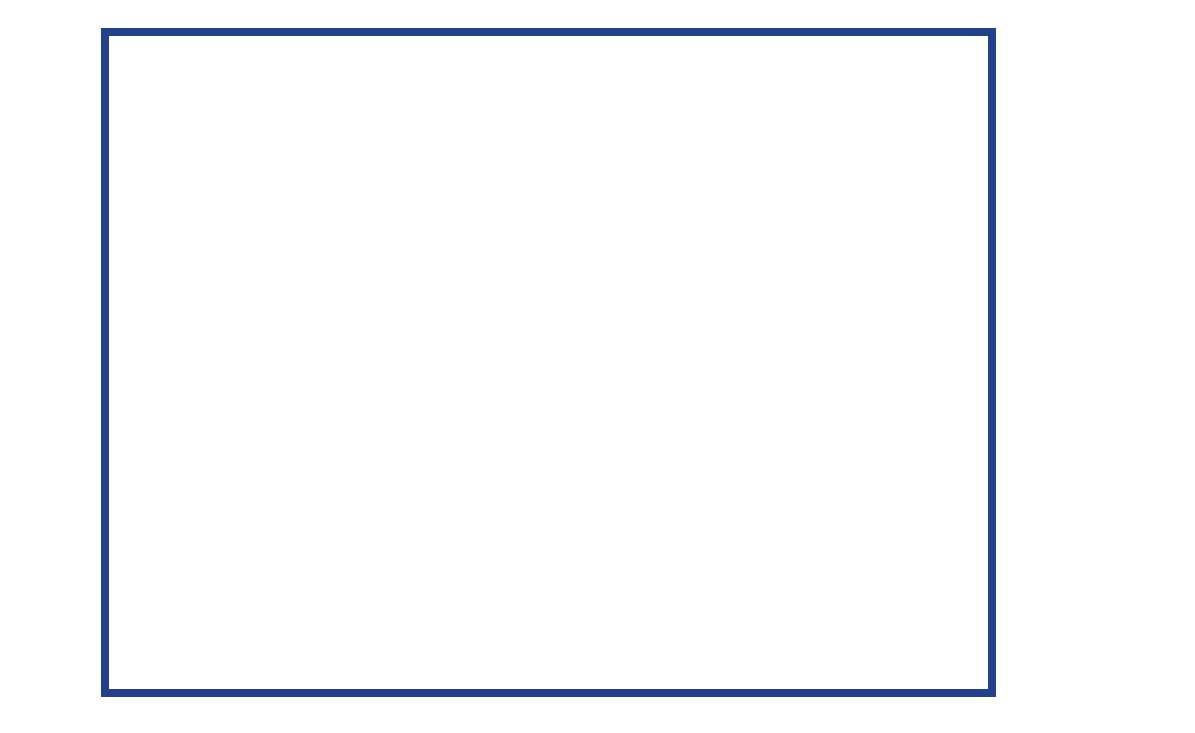 Today’s Discussion
Brief review of Feminist Foreign Policy (FFP) in Sweden & other countries
U.S. FP
Significance of adopting FFP
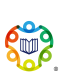 5
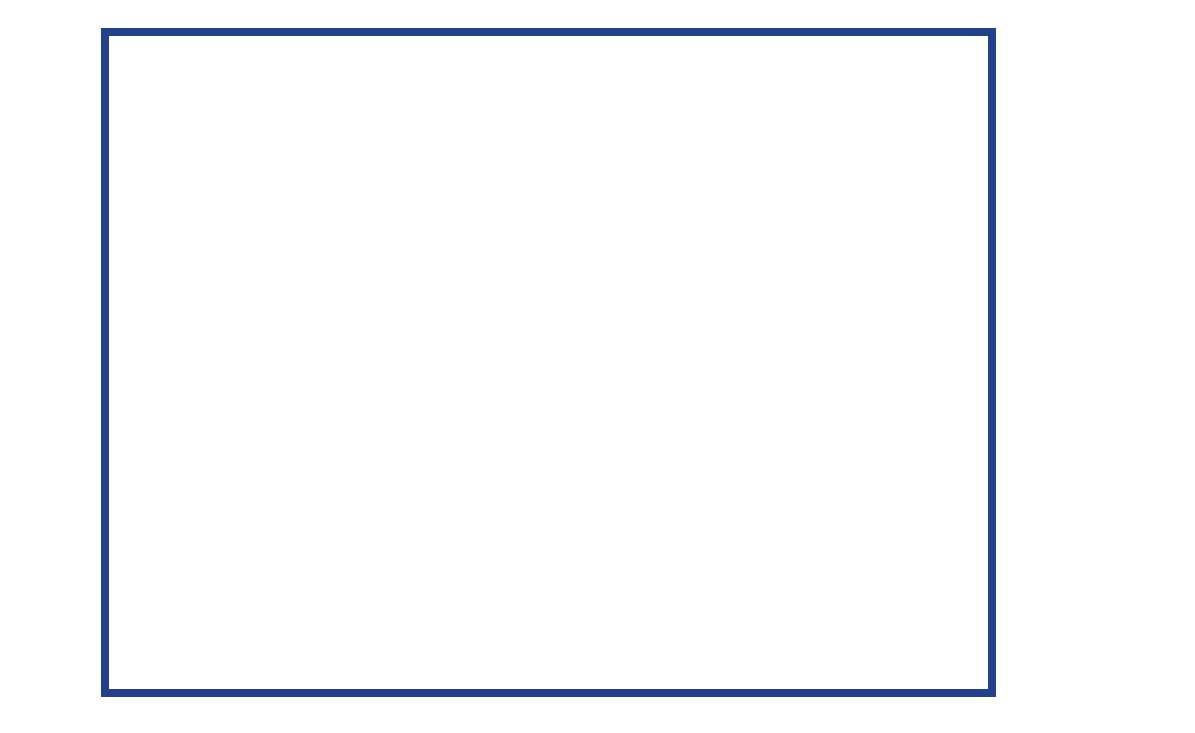 Sweden: FFP
1. 2014: First “explicit” FFP
foreign and security policy, development coordination, & trade and promotion 
3 R’s—Rights, Representation, & Resources 
2. Since 2014, 16 governments adopted FFP
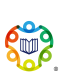 6
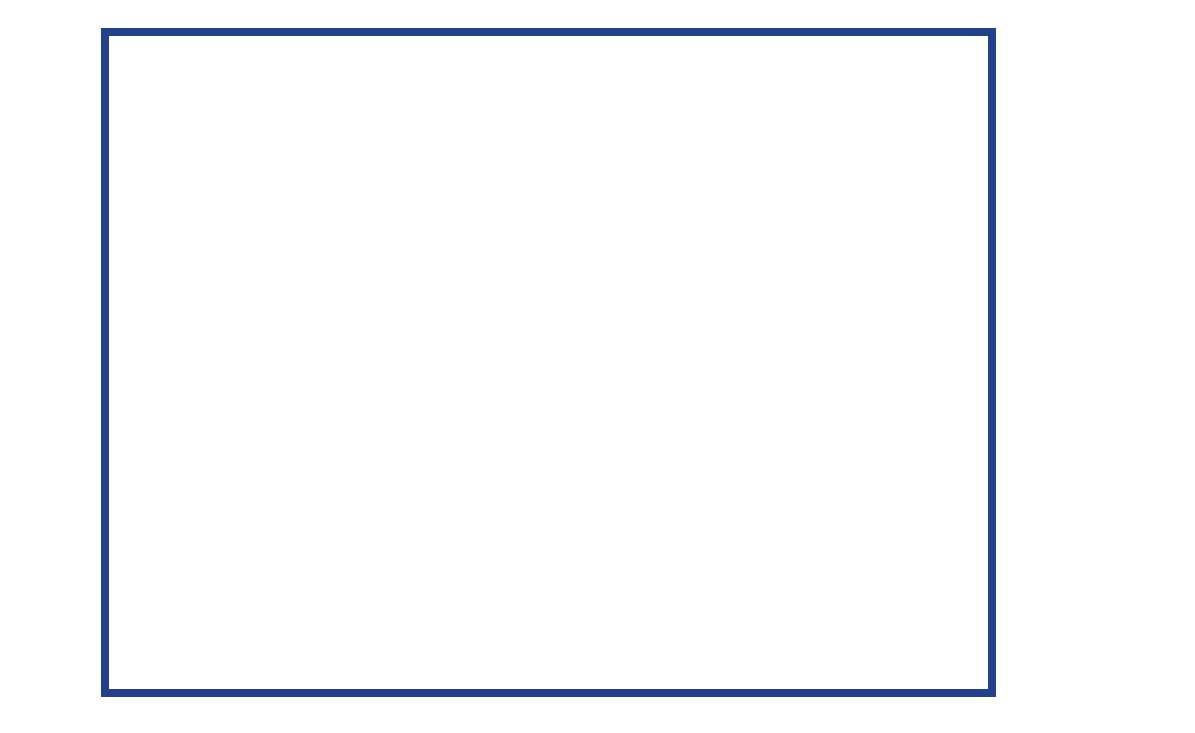 Sweden: limitations
1. Binary focus on women rather than gender, marginalizing LGBTQIA+ individuals

2. Tendency to adopt a narrow agenda that prioritizes representation and diversity over systemic change

3. Saviorism* themes
*It assumes women from foreign countries are in need of Western masculine intervention & protection
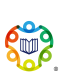 7
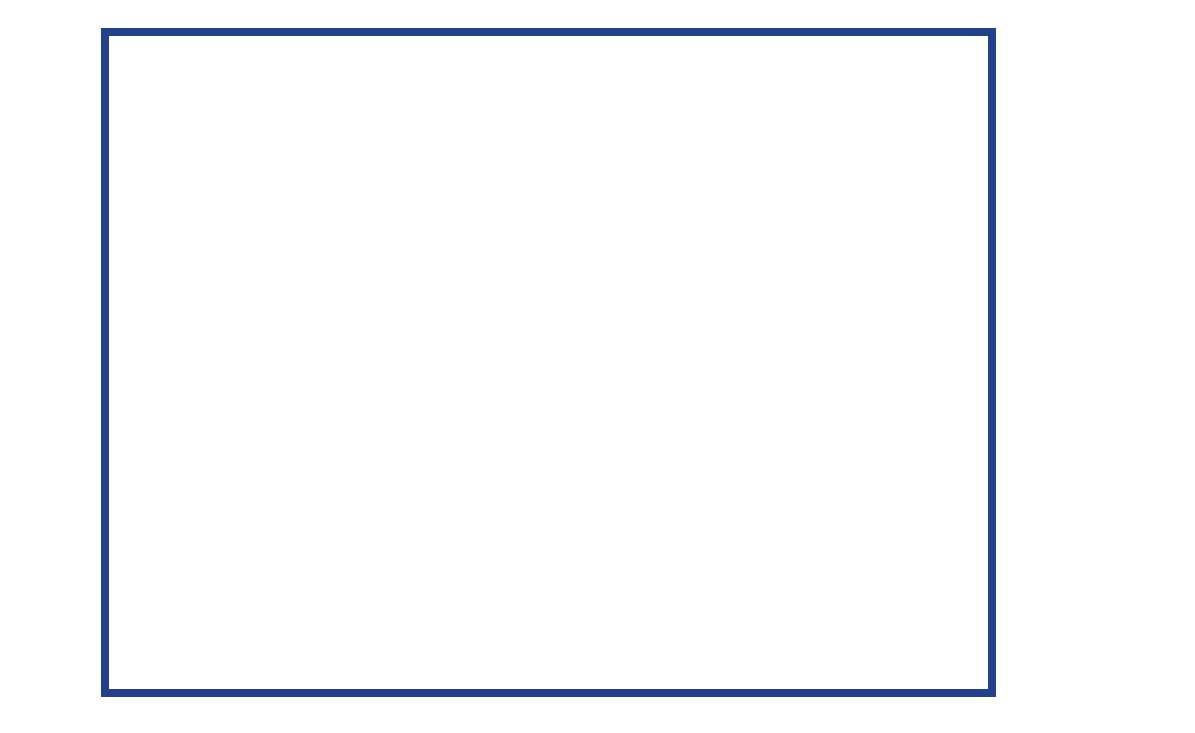 Other countries
Similarities
o	All focus on changing the existing paradigms to include or increase women and gender in their FFP & practice 
o	Themes of security & view FFP as integral to advancing gender equality, defending human rights, and promoting peace 
Differences 
	Interpretations & limitations
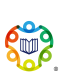 8
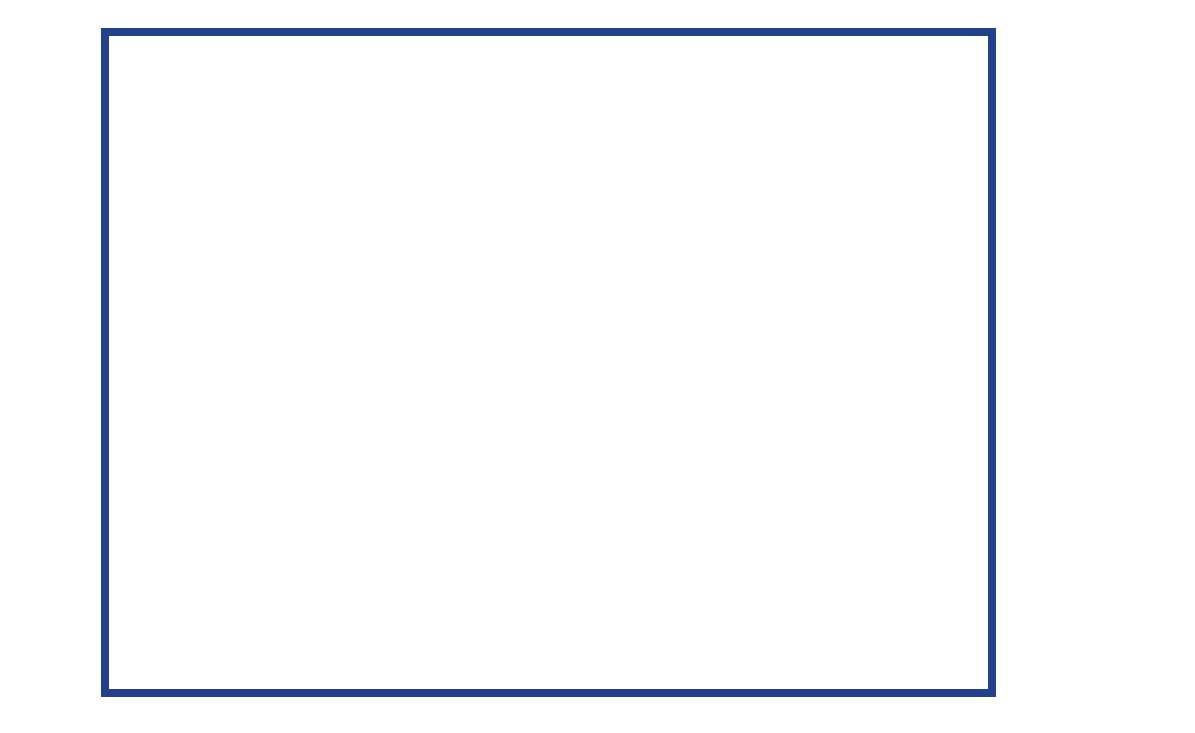 FFP: A Timeline
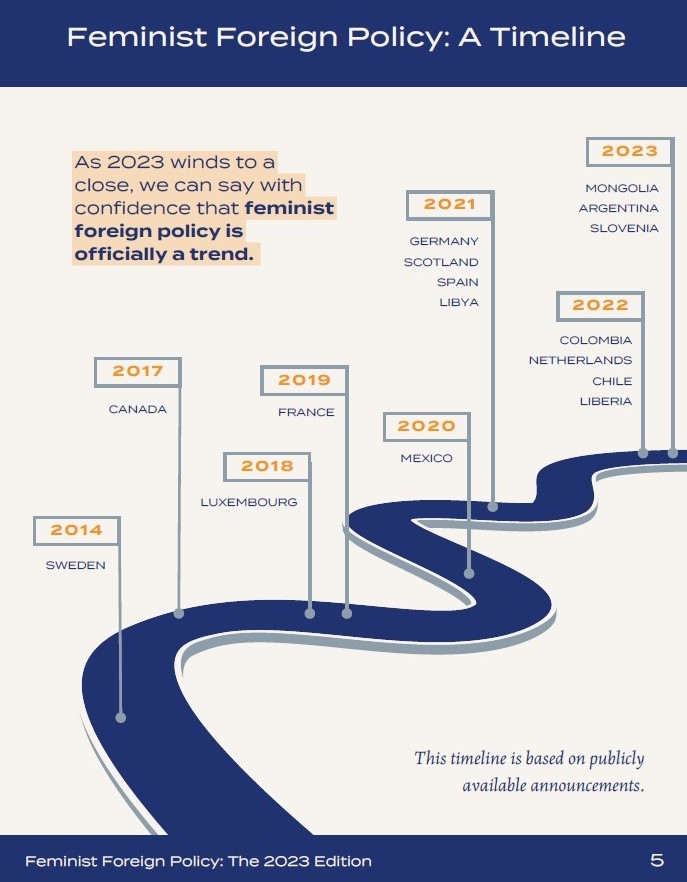 Credit: Defining Feminist Foreign Policy (2023)
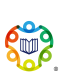 9
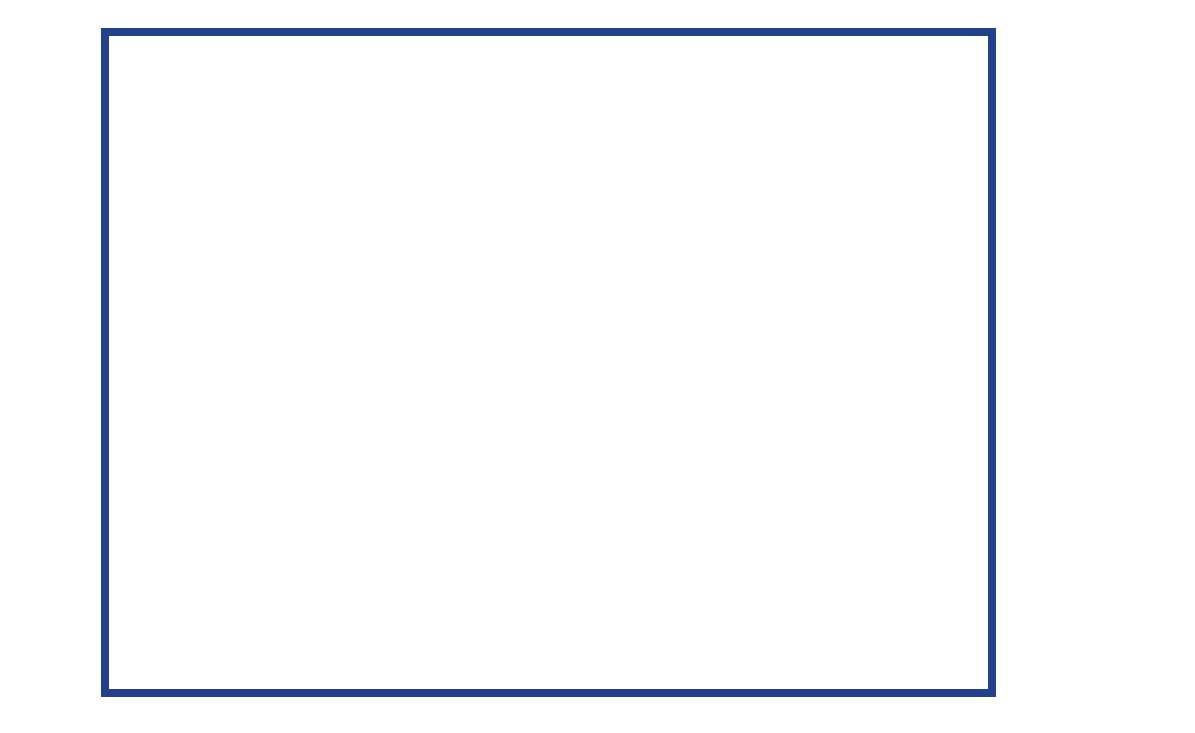 U.S. FFP
1. The U.S. has yet to adopt a feminist foreign policy

2. Military force is one of the primary global tools used in U.S. foreign policy to maintain “security” 

3. Though the term “foreign” is used, U.S. foreign policy closely correlates to its domestic policy
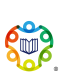 10
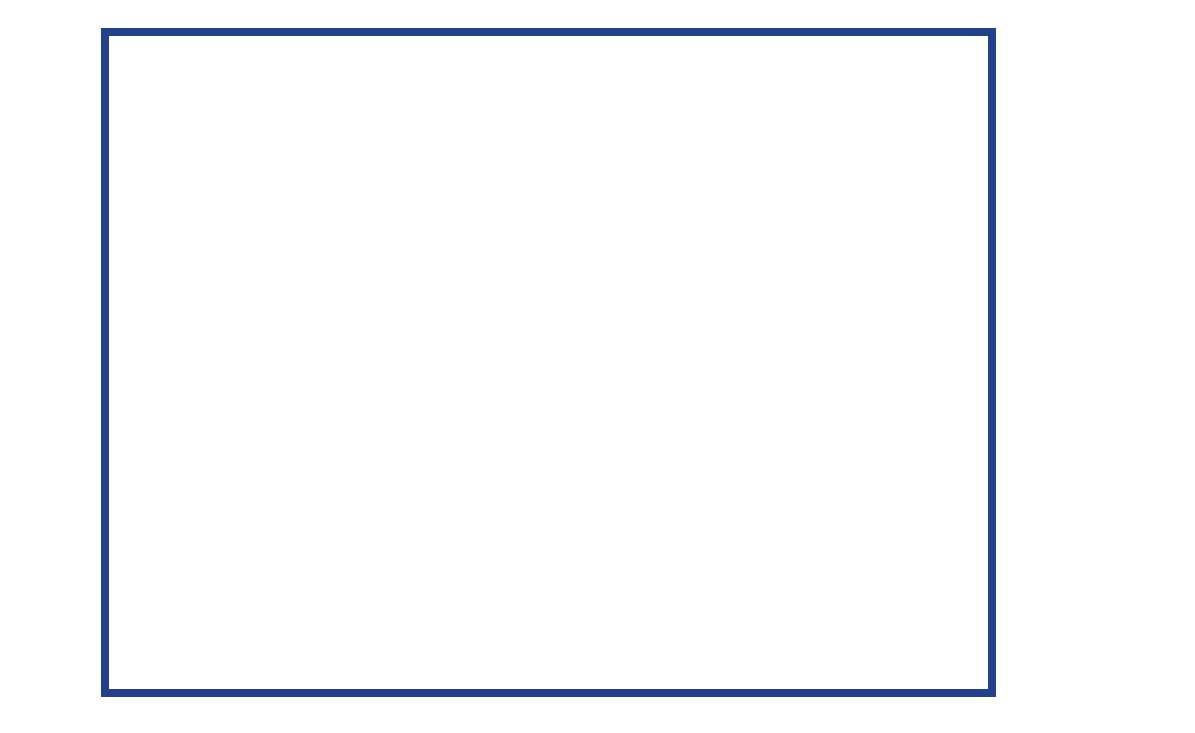 U.S. FFP
Civil society’s advocacy 
 
Leading U.S. FFP organizations 
Timelines on critical efforts
Definitions
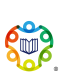 11
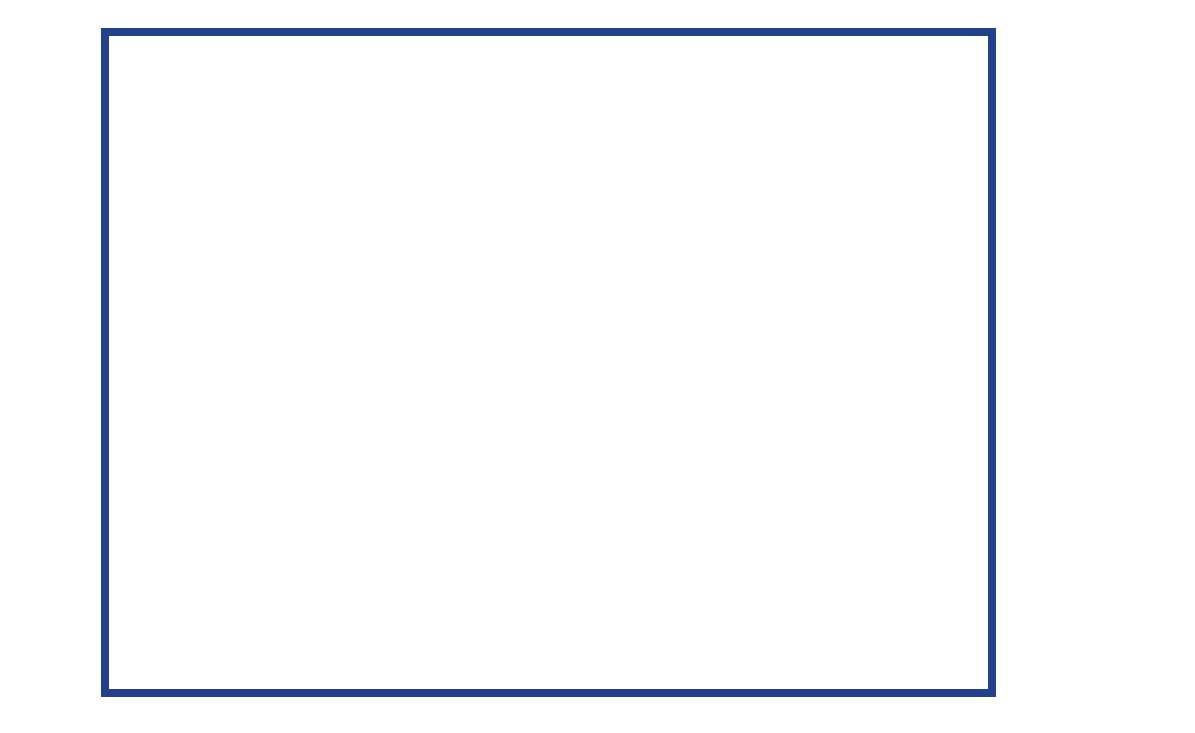 U.S. FFP Orgs
Feminist Foreign Policy Collaborative
 
The Coalition for a Feminist Foreign Policy in the United States

The International Center for Research on Women (ICRW)
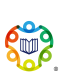 12
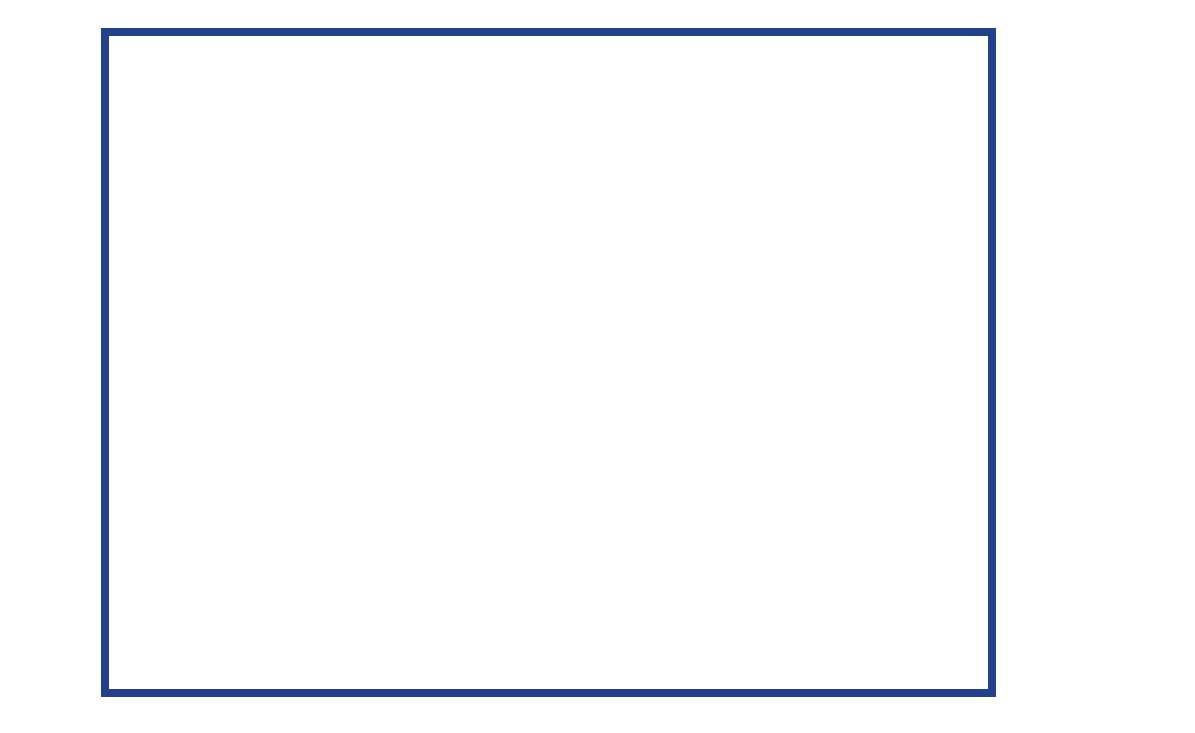 U.S. FFP Timelines 
since 2019, 1 of 2
2019: Initial draft of a U.S. feminist foreign policy
2020: Toward a feminist foreign policy in the U.S. 
2021: 
2021 Defining Feminist Foreign Policy 
Biden administration created a new White House Gender Policy Council & National Strategy on Gender Equity and Equality
2022: 
January—Coalition submitted the 2021 report card of the administration’s efforts
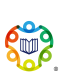 13
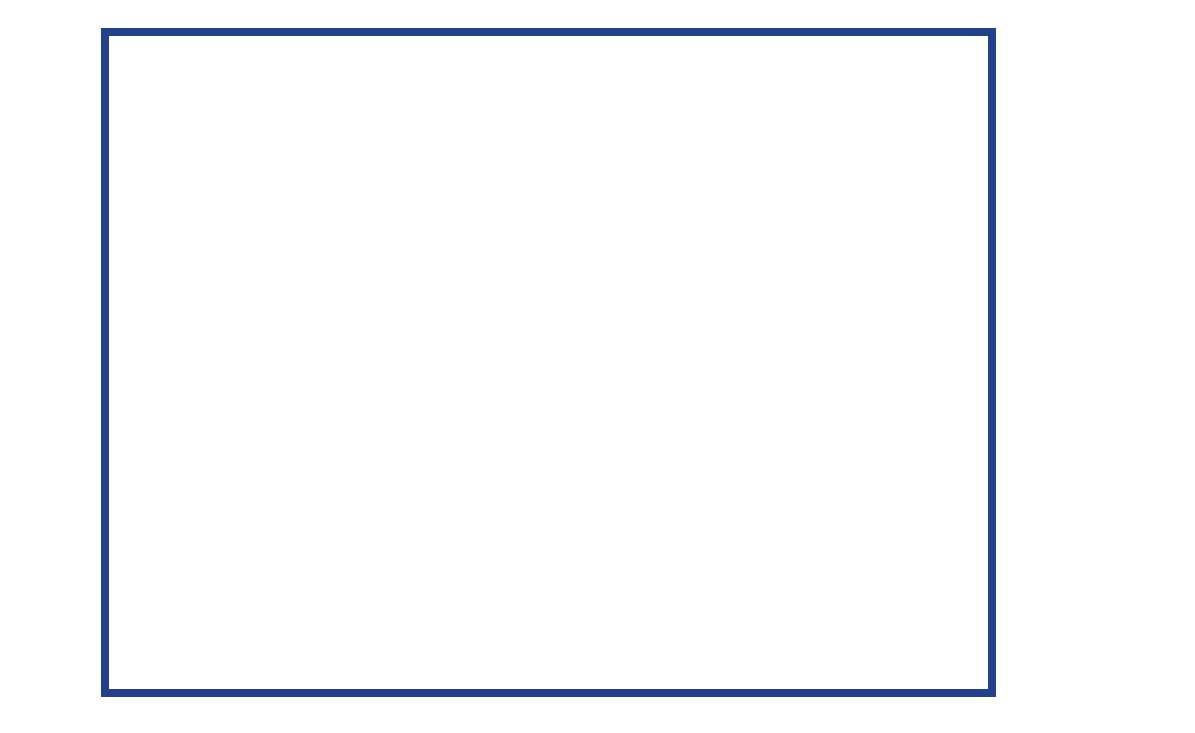 U.S. FFP Timelines 
since 2019, 2 of 2
2023 
White House:
January—Coalition submitted 2022 midterm evaluation (report card)
March—the Biden administration approved more than $3 billion federal budget
May—National Action Plan to End Gender-Based Violence 
Coalition:
September—Coalition launched the 2023 edition of the seminal Defining Feminist Foreign Policy paper (Sept. 15) 
November—the Coalition released the second term evaluation entitled Feminist Foreign Policy in the United States: An Agenda for Action (Nov. 5)
ICRW: The Feminist Foreign Policy Index: A Quantitative Evaluation of Feminist Commitments. 
UN General Assembly week—foreign ministers representing the United Nations’ Feminist Foreign Policy Plus group announced the first global declaration on feminist foreign policy (Sept. 20)
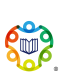 14
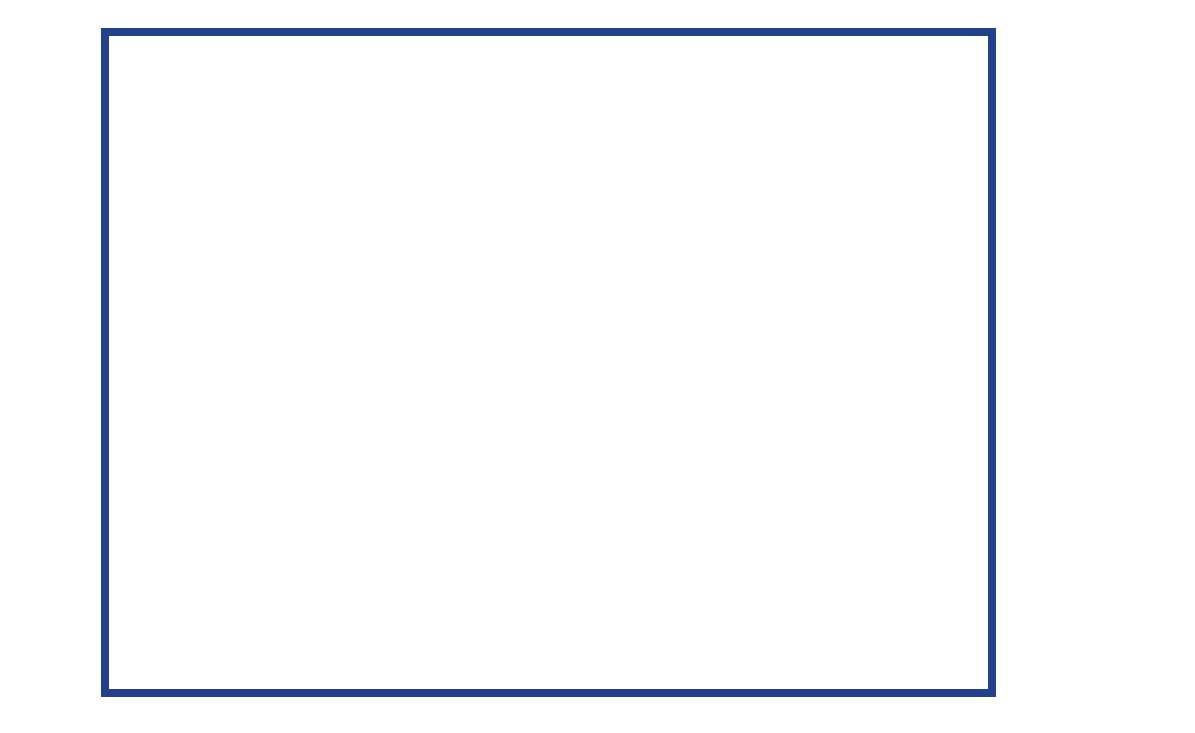 U.S. FFP Definitions
The Coalition for a Feminist Foreign Policy in the US
“The policy of a state that defines its interactions with other states, as well as movements and other non-state actors, in a manner that prioritizes peace, gender equality, and environmental integrity; enshrines, promotes, and protects the human rights of all; seeks to disrupt colonial, racist, patriarchal and male-dominated power structures; and allocates significant resources, including research, to achieve that vision. Feminist foreign policy is coherent in its approach across all of its levers of influence, anchored by the exercise of those values at home and co-created with feminist activists, groups and movements, at home and abroad.” (Thompson, Patel, Kripke, O’Donnell, 2020)
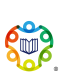 15
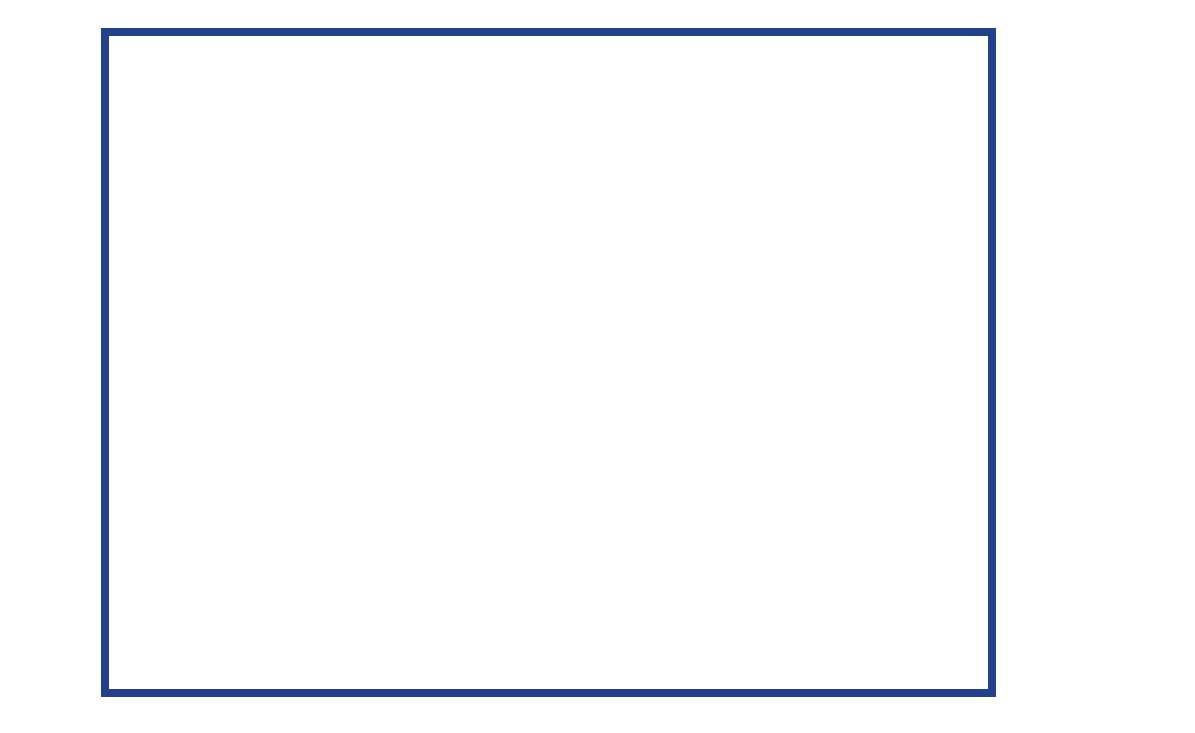 U.S. FFP Definitions
USWC 
“[It’s] a feminist approach to foreign policy that incorporates principles of equality, non-discrimination, and justice into a government’s foreign relationships. It emphasizes human rights as the central focus of international affairs and assigns states the responsibility to safeguard the human rights of all. Feminist foreign policies promotes non-violence and demilitarization. States with feminist foreign policies commit to transparency and accountability in their programs and practices.”
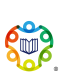 16
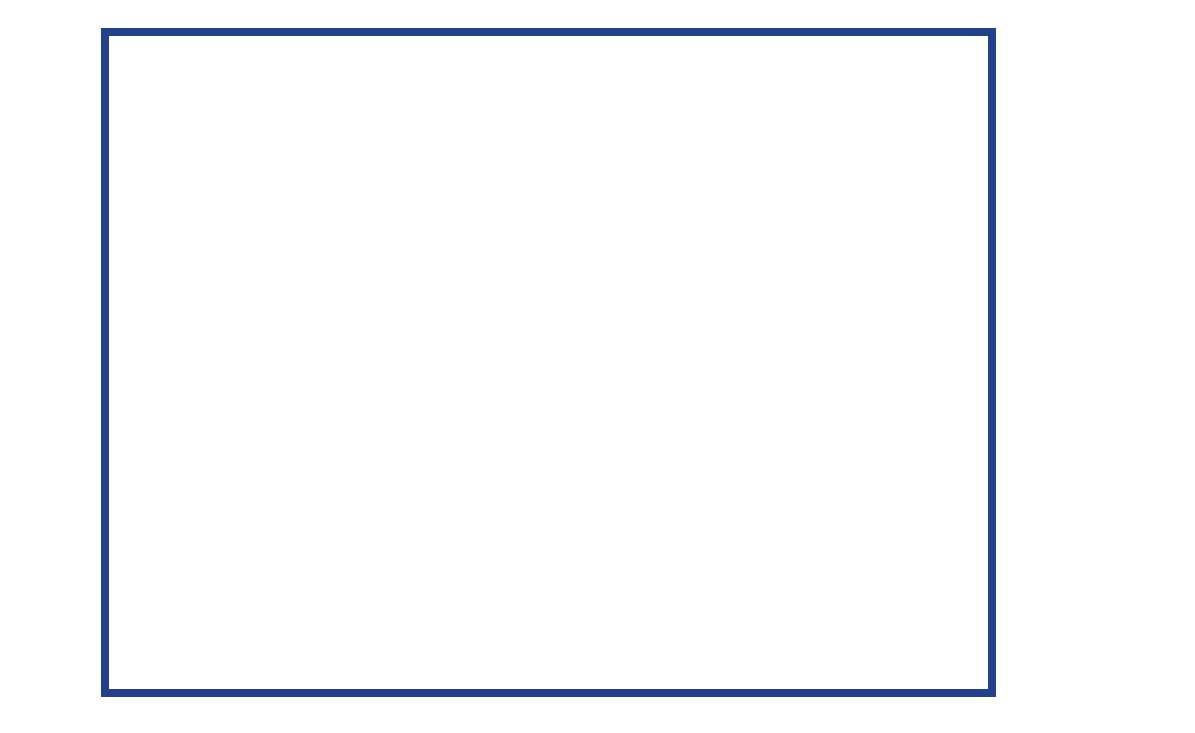 FFP Findings
World
From 1990–2014, only 10% of peace agreements were signed by women 
In 2019, representation of female ministers globally reached a record high, with 20.7% of all ministry positions being held by women. Only 10 countries have 50% or more positions in their cabinet held by female ministers. 
An increase of 1 unit in a country’s Women’s Political Empowerment index is linked to an 11.5% decrease in the respective country’s carbon emissions (ICRW, 2023) 

For more info—https://www.e4sjf.org/feminist-foreign-policy.html
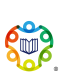 17
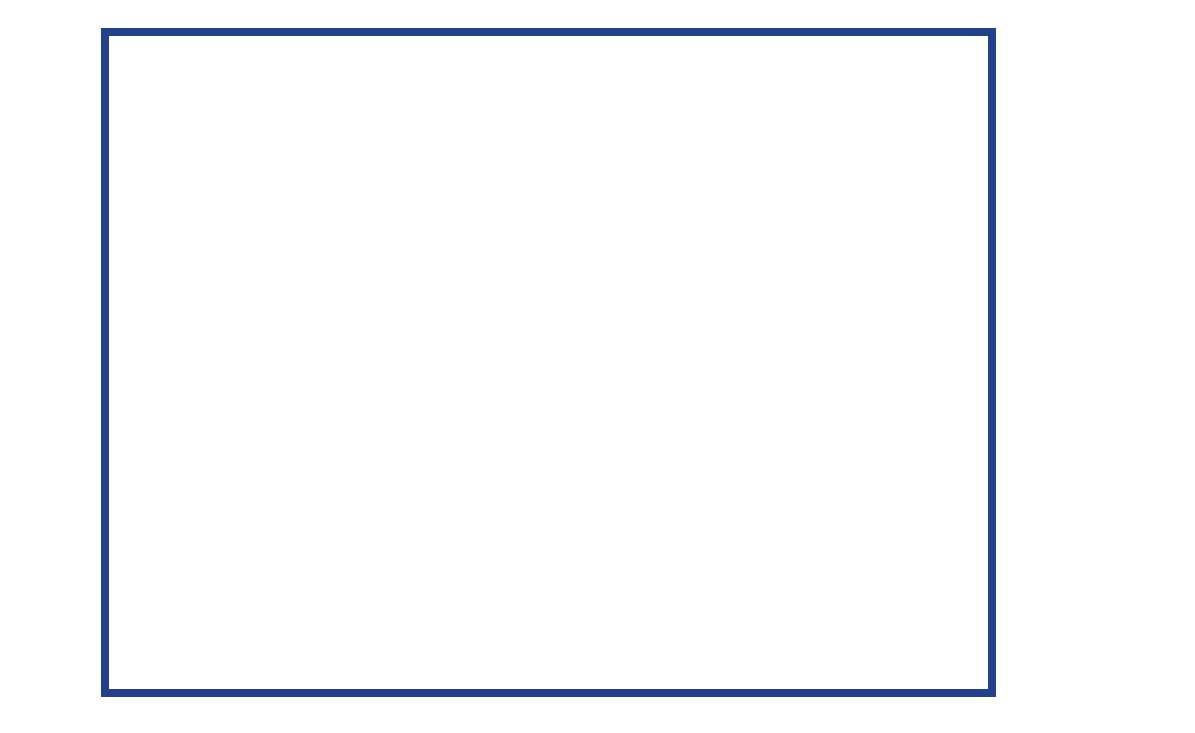 FFP Findings
U.S. military reliance
 
Highest military spending in 2022, constituting nearly 40% of total military spending worldwide
U.S. arms exports increased by 14% between 2012–2016 & 2017–2021 
U.S. increased military spending contradicts the values contained in FFP definitions developed by 2 U.S. orgs
Women’s reproductive rights under threat
Widespread of anti-trans legislation
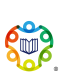 18
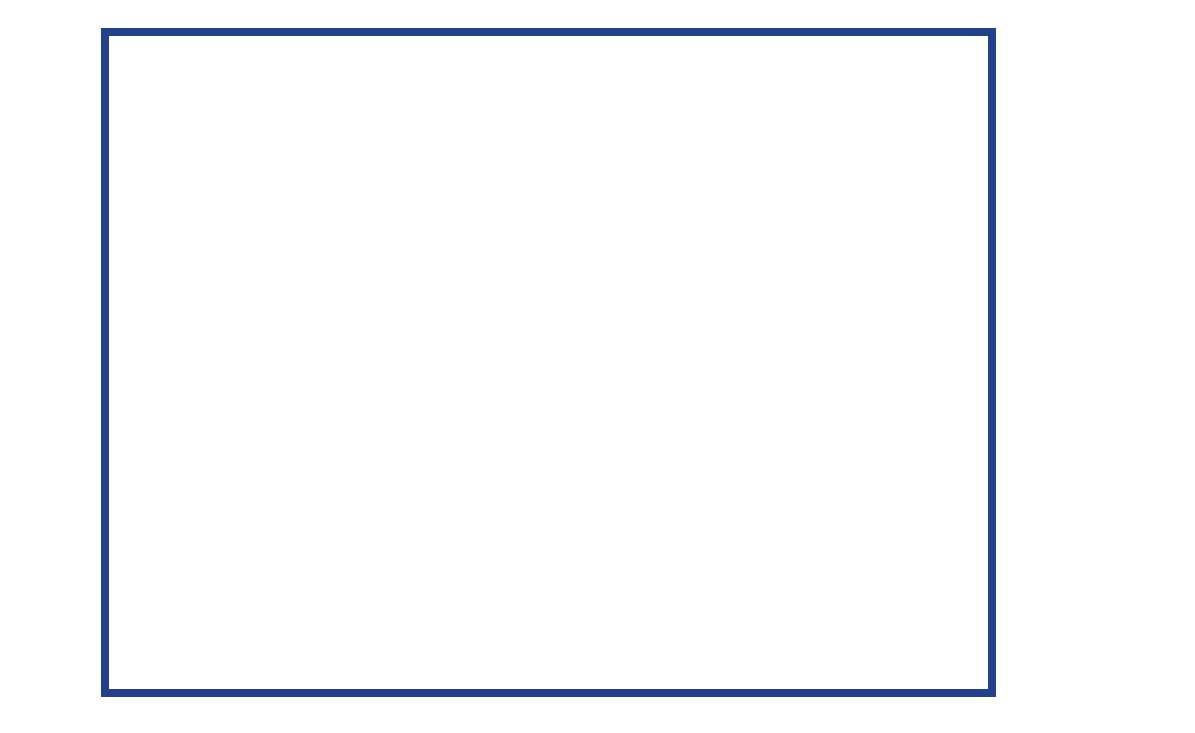 Significance and urgency of the U.S. adopting FFP
To interrupt the current suppressive trends toward women’s rights and provide a societal structure for women and girls to exercise their full humanity and rights at home and abroad
As a permanent member of the UN Security Council, the U.S. must uphold the UN Resolution on Women, Peace and Security (WPS)
2000, UN SCR 1325 on WPS
2008, UN SCR 1820 on WPS identifies the use of sexual violence as a tactic of war
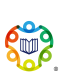 19
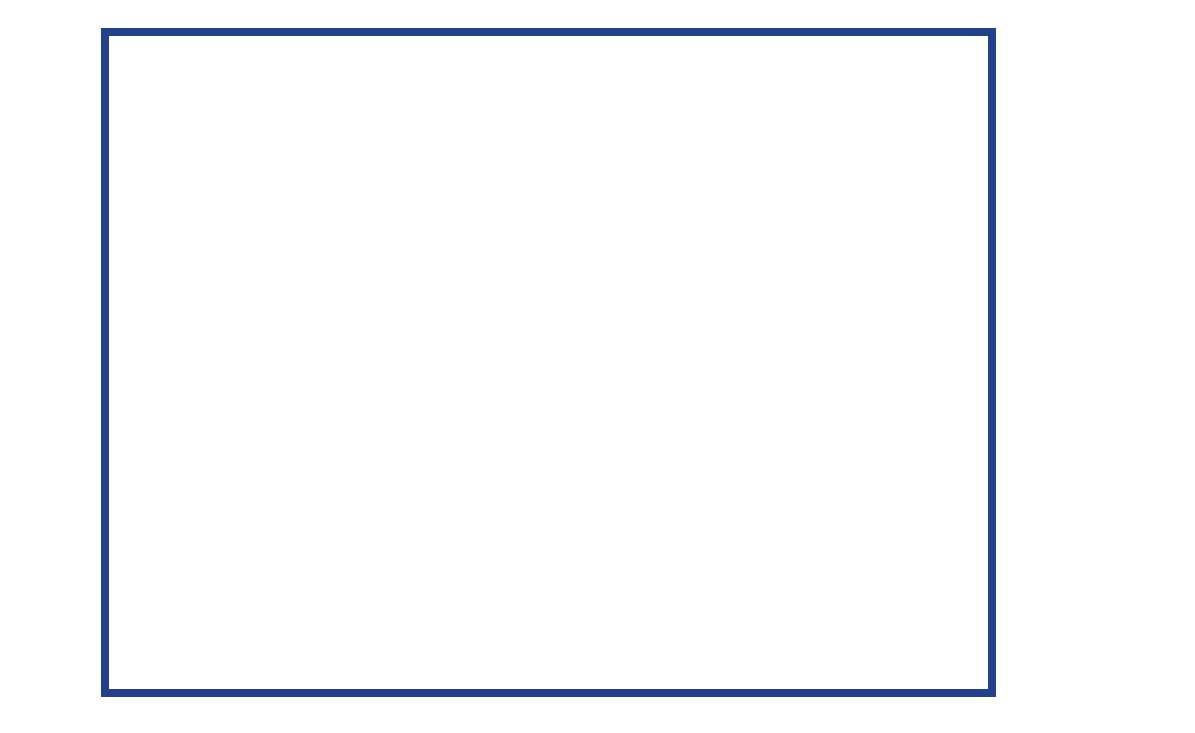 Problems of the U.S. not adopting FFP: Overseas 1
Extraterritoriality jurisdiction applies under Status of Forces Agreements (SOFAs) at overseas military installations—often allow the U.S. to retain exclusive jurisdiction over its service members in many Asian countries. This means U.S. military personnel overseas face lighter punishment for an array of human rights violations, including sexual violence committed in host countries. 
Additional problems—systematic environmental pollution, including disposal of toxic waste into soil and water in the host countries
ROK, Japan, Afghanistan, & Gaza
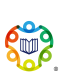 20
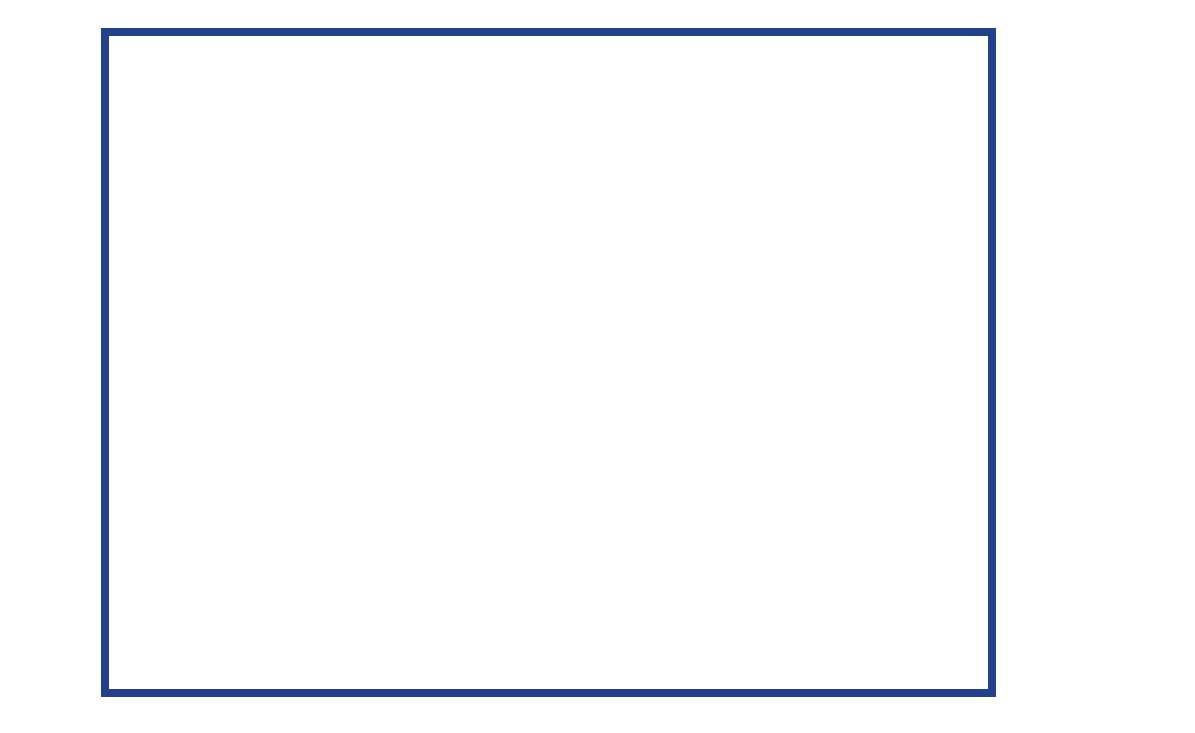 Problems of the U.S. not adopting FFP: Overseas 2
ROK
ROK hosts the U.S. military’s largest overseas installation at Camp Humphreys 
1992: Kenneth Markle, U.S. serviceman, sexually assaulted and murdered 26-year-old Yun Geum-I, who was found bludgeoned to death with a bottle stuffed into her vagina and an umbrella into her anus   
2002: a U.S. armored tank driven by 2 U.S. military personnel ran over 13-year-olds Hyo-Soon and Mi-Sun who died on the spot. A U.S. court-martial found the accused soldiers not guilty of negligent homicide in November 2002.
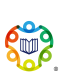 21
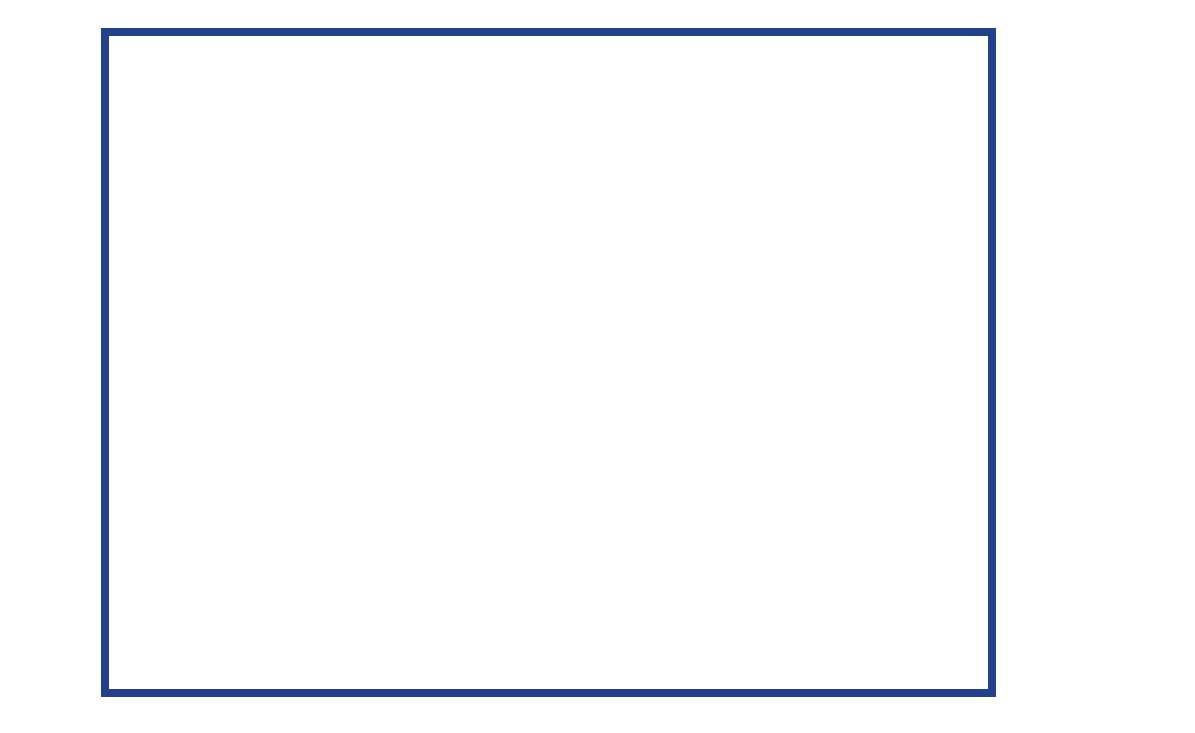 Problems of the U.S. not adopting FFP: Overseas 3
Okinawa, Japan
Hundreds of rape cases had been committed by U.S. military personnel against Okinawan women and children, who live with Japan’s highest [children’s] poverty rate & the highest number of single-mother households (1945–2011) 
1995: custody transfers of 3 U.S. servicemen who kidnapped and repeatedly raped a 12-year-old Okinawan schoolgirl were delayed. The 3 men, who served terms in Japanese prisons, were released in 2003 
2016: the dumped body of a 20-year-old woman was found after a 32-year-old former Marine civilian base worker sexually assaulted, raped, and killed her
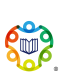 22
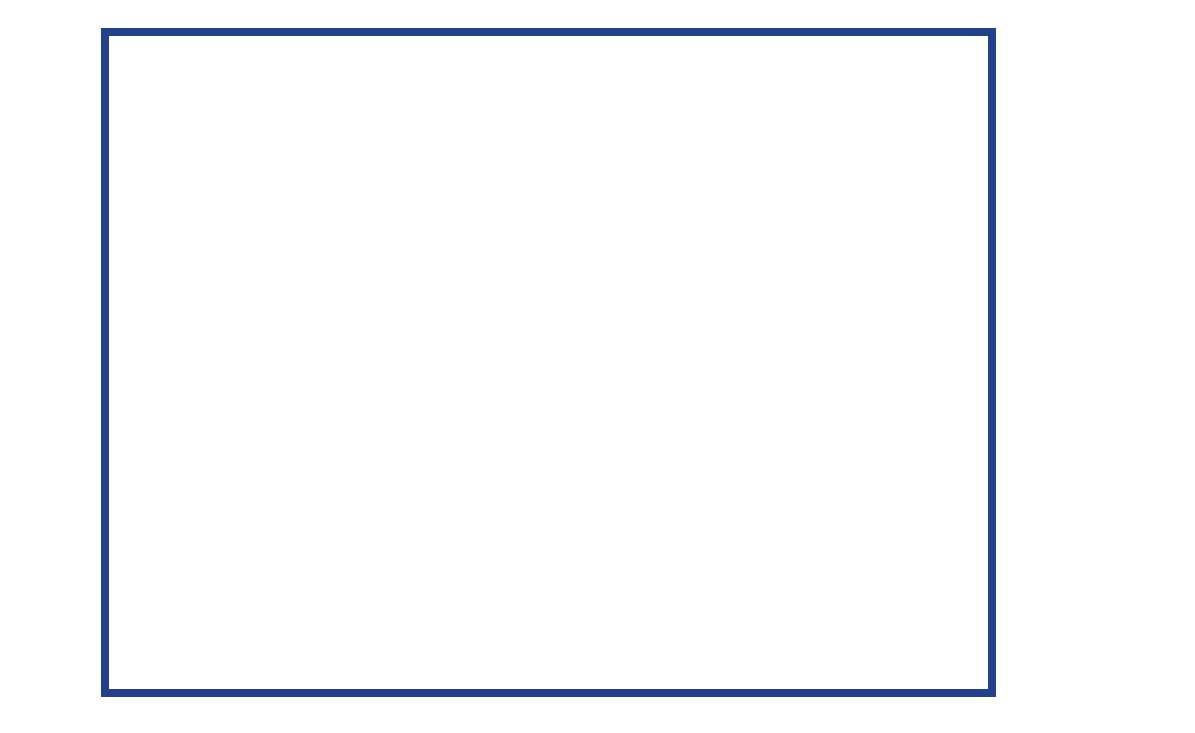 Problems of the U.S. not adopting FFP: Overseas 4
Asia: 2015 “Comfort Women” Agreement
On Dec. 28, 2015, foreign affairs ministers from the ROK and Japan reached a “comfort women” agreement without the surviving victims’ consent. This agreement was indicated as a “final and irreversible” resolution. 
From the 1930s to the end of WWII, the Japanese Imperial Armed Forces established and operated numerous “comfort stations” for Japanese soldiers in the territories they occupied. Numerous women and girls from throughout Asia were forced into this military sexual slavery. 
The U.S. applauded the agreement
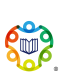 23
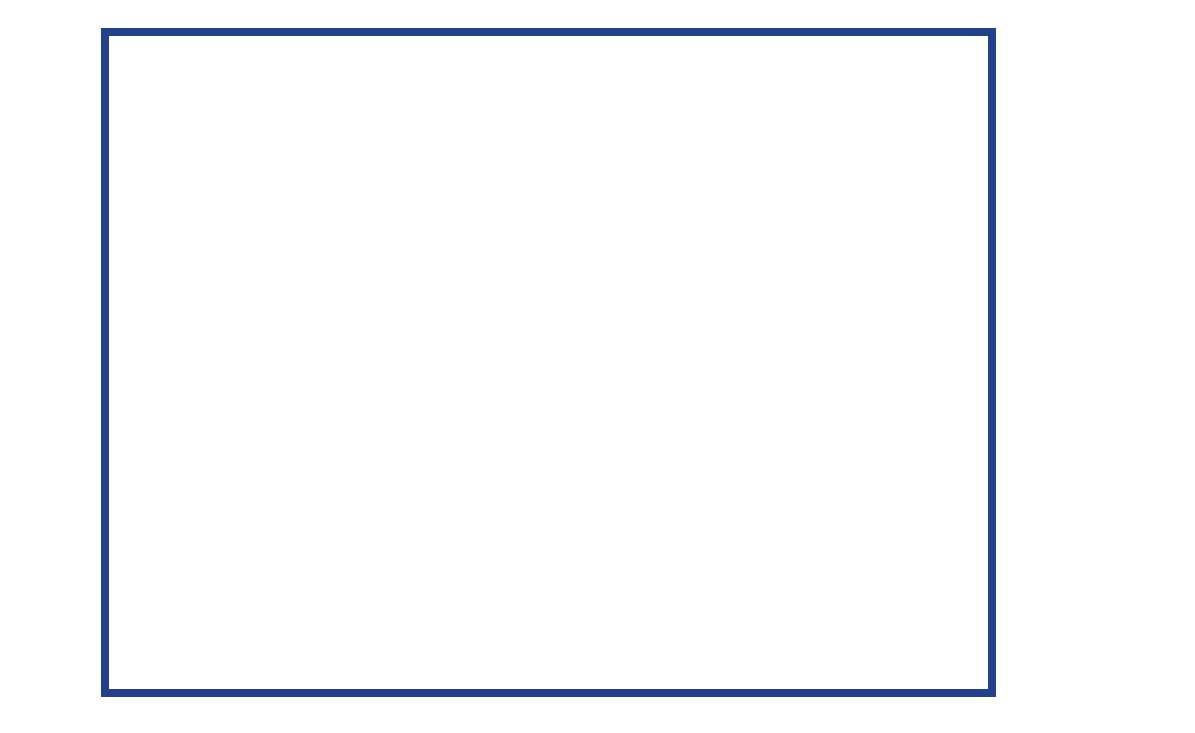 From 2014 to 2023
April 24, 2014: U.S. Pres. Obama let Japan to reinterpret Japan’s Constitution to allow for collective self-defense 
Dec. 28, 2014: Trilateral Information-Sharing Arrangement signed between the U.S., South Korea, and Japan 
Dec. 28, 2015: “Comfort Women” agreement
Nov. 23, 2016: South Korea and Japan signed the General Security of Military Information Agreement, GSOMIA
May 2017: ROK deployed the U.S. anti-ballistic missile defense system, Terminal High Altitude Defense (THAAD) 
Nov. 22, 2019: GSOMIA suspended over trade disputes
March 2023: GSOMIA restored
Aug. 18, 2023: Trilateral Leaders’ Summit at Camp David
Nov. 21, 2023: North Korea launched its first spy satellite
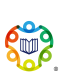 24
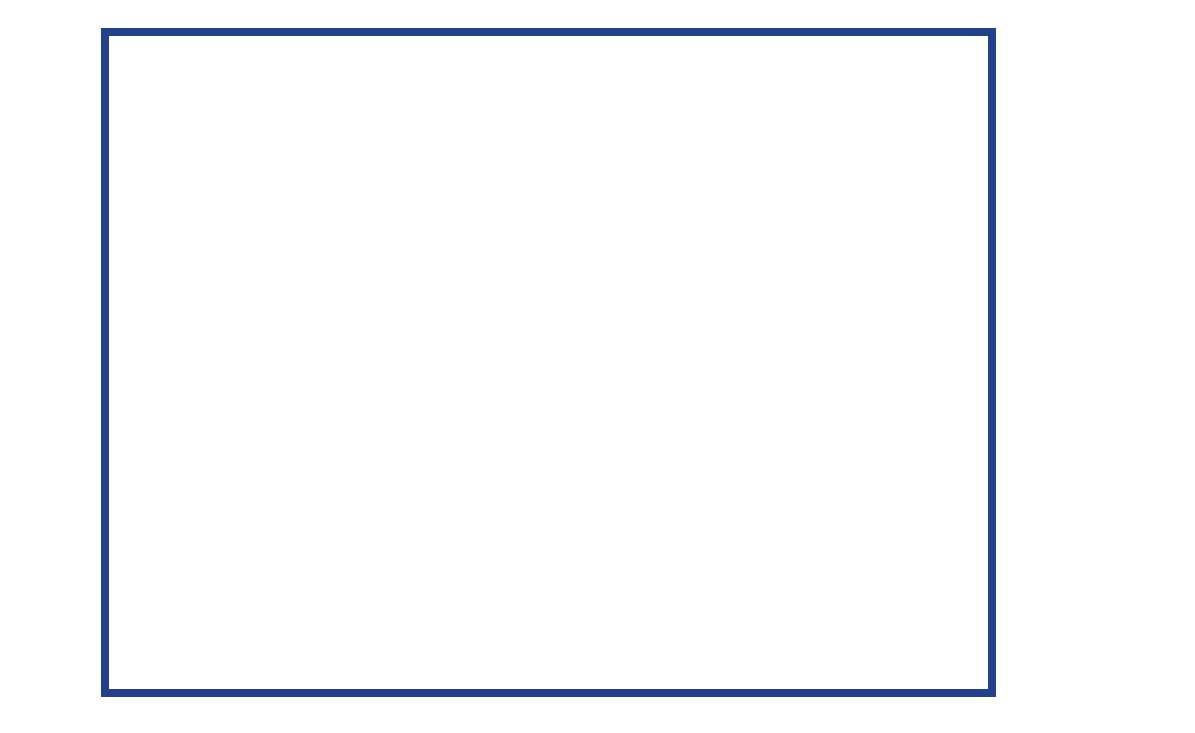 United Nations
CEDAW: “[The agreement] did not fully adopt a victim-centered approach”—2016 
UN Committee Against Torture (CAT): “[The agreement] fails to provide redress and reparation, including compensation and the means for as full rehabilitation as possible as well as the right to truth and assurances of non-repetition. … recommends that South Korea and Japan revise the agreement to provide the surviving victims with redress and reparations.”—2017
Rashida Manjoo, UN Human Rights Council: “Adequate reparations for women cannot simply be about returning them to where they were before the individual instance of violence, but instead should strive to have a transformative potential.”—2010
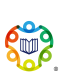 25
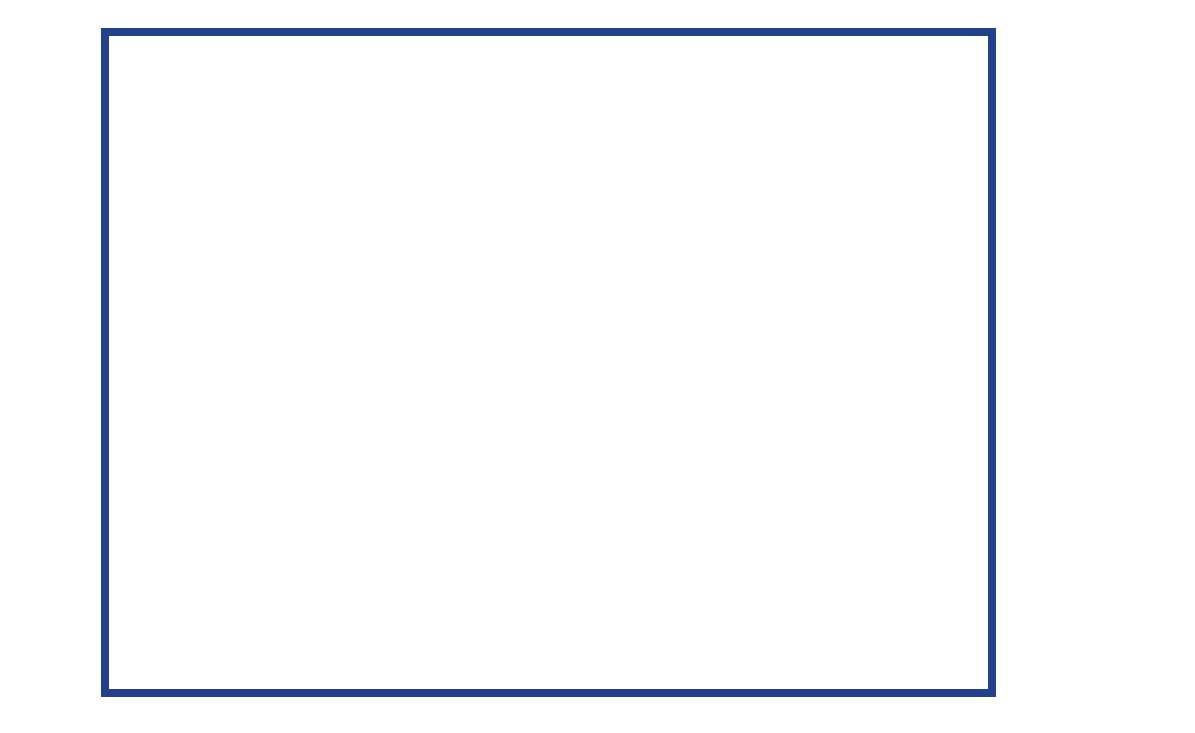 United States
Dec. 30, 2015: U.S. Secretary of State John Kerry (served 2013–2017), congratulated and thanked S. Korean MOFA Minister for the “successful” resolution of the “comfort women” issue. Kerry also expressed his respect for S. Korean President Park Geun-hye for her courage and vision. 
July 20, 2021: US State Dept Spokesperson Ned Price—“As we stated at the time in 2015, we welcome efforts such as the 2015 agreement between the two countries as an example of their commitment to forging a more productive and constructive bilateral relationship. And so even while addressing sensitive historical questions, cooperation on our common regional and international priorities must proceed.”
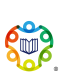 26
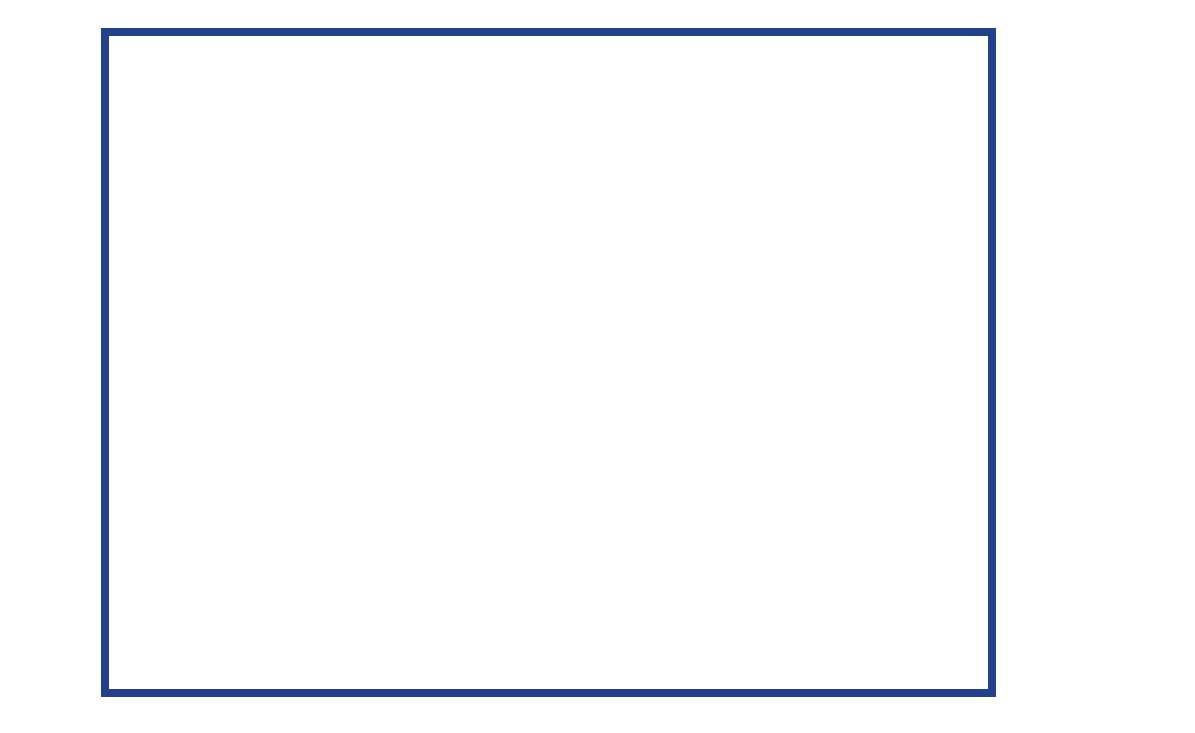 Problems of the U.S. not adopting FFP: Overseas 5
Afghanistan

Withdrawal of the U.S. from Afghanistan in August of 2021 left the rights and lives of Afghan women and girls at major risk of violence and becoming a casualty of conflict 
WFP cut off 10 million people per month from food assistance in Afghanistan (September, 2023)— Only a fifth of Afghanistan’s hungry population will be served
With this drastic funding cut coupled with devastating earthquakes in September, poverty levels this winter will reach unprecedented levels
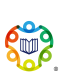 27
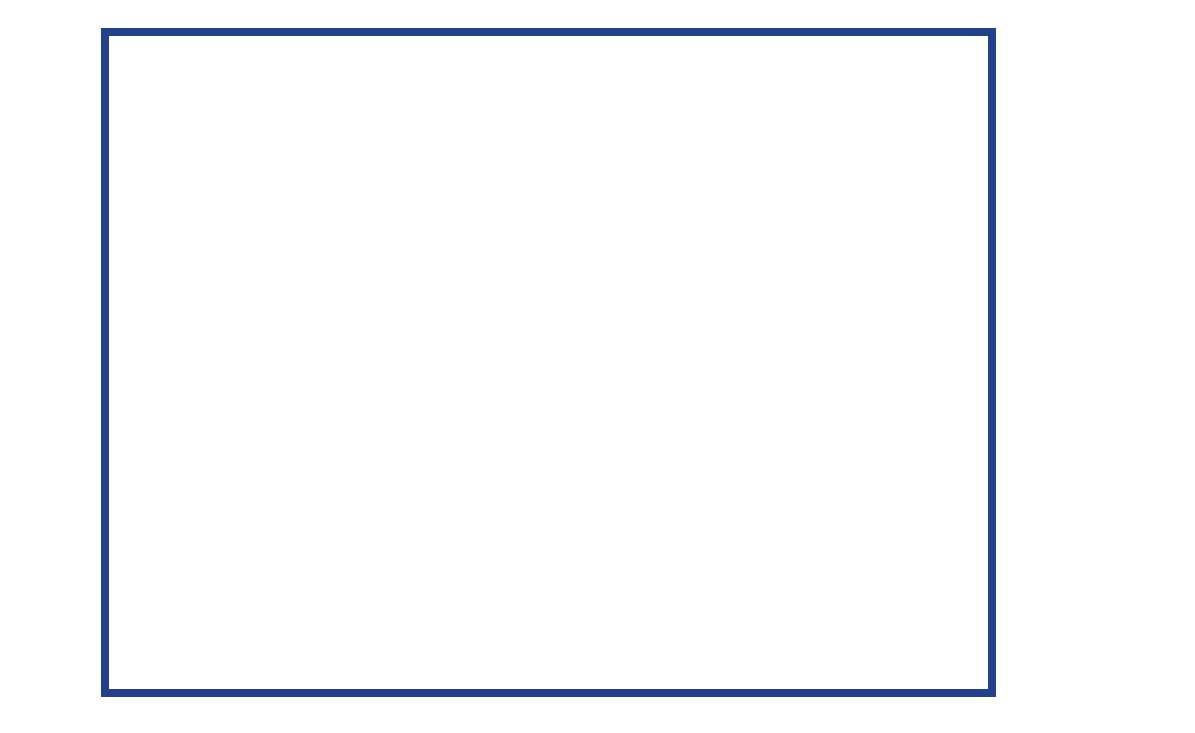 Problems of the U.S. not adopting FFP: Overseas 6
War on Gaza & beyond:
“The United States stands with the state of Israel.” (Oct. 7, U.S. Pres Joe Biden) 
“A cease-fire would allow Hamas to repeat its attack on Israel.” (Nov. 4, U.S. Sec of State Antony Blinken)
Dropping a nuclear bomb on the Gaza Strip is “one of the possibilities” (Nov. 5, Israeli Heritage Minister Eliyahu )
“Israel is determined to kill Hamas’ leaders ‘in every location’ in the world, including Qatar, Turkey, and Lebanon, even if it takes many years,” (Dec. 3, Shin Bet chief Ronen Bar)
Israel killing 2 Palestinian civilians for every Hamas militant is “tremendously positive.” (Dec. 5, senior Israeli military officials)
“You put politics above the return of the kidnapped.” (Dec. 5, freed Israeli hostage)
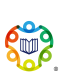 28
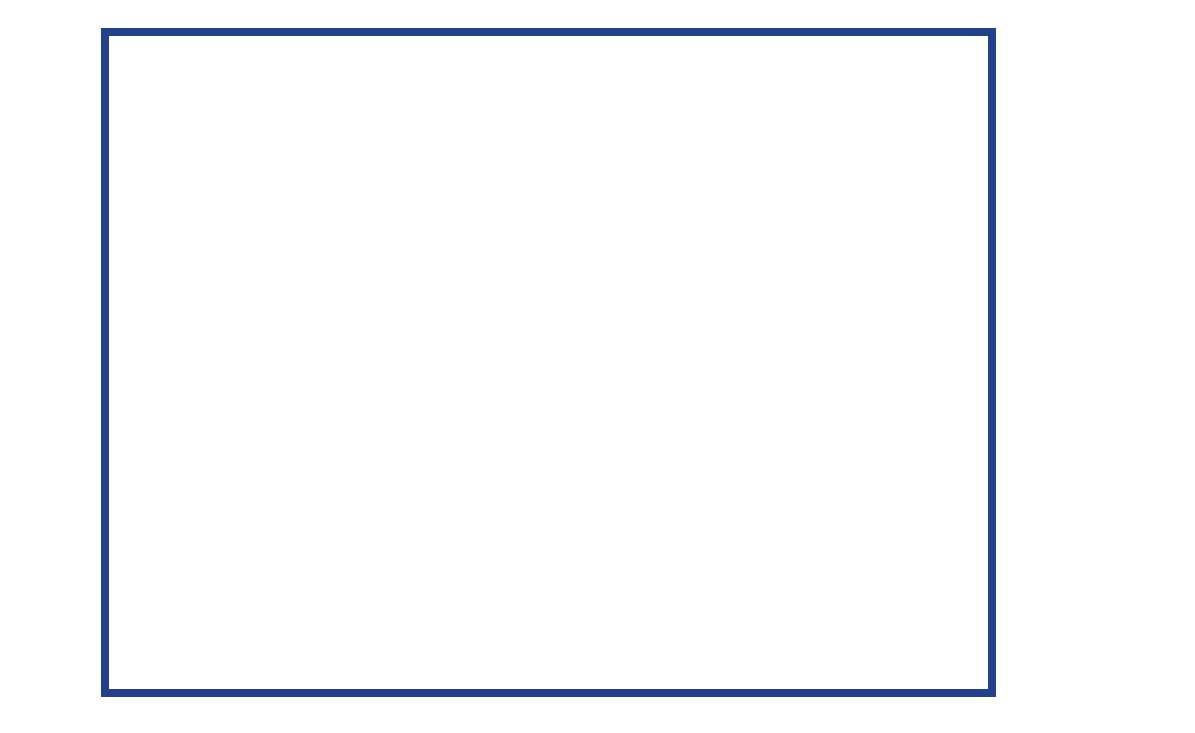 Gaza and SF Bay Area Peace Actions during APEC 2023
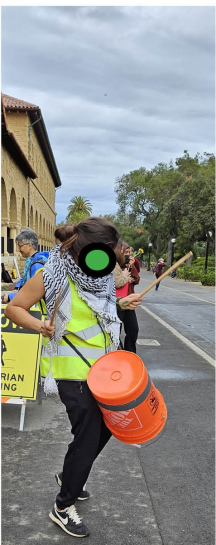 Nov. 17
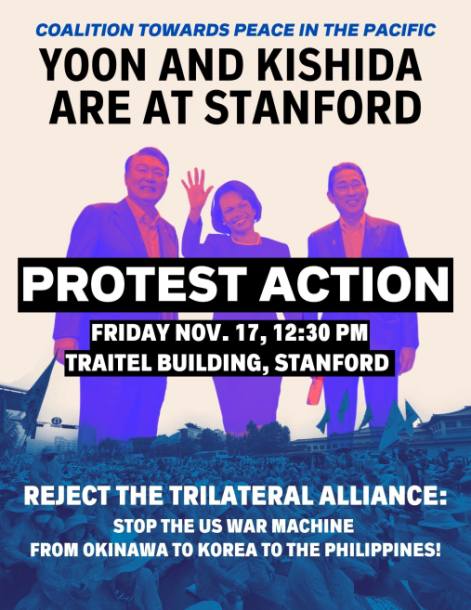 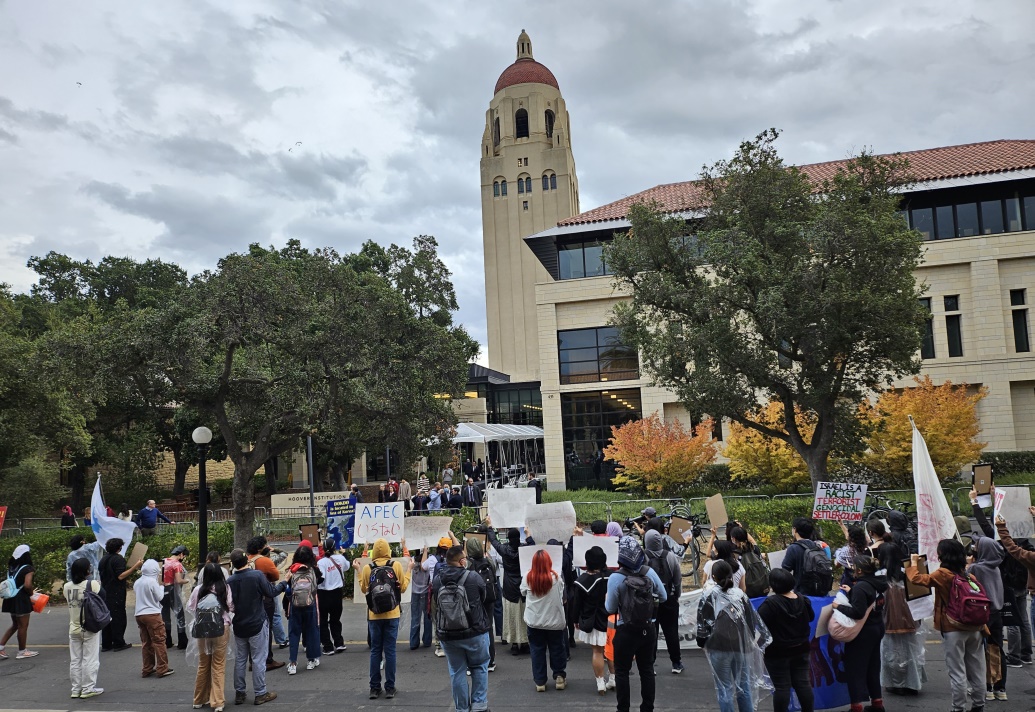 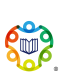 29
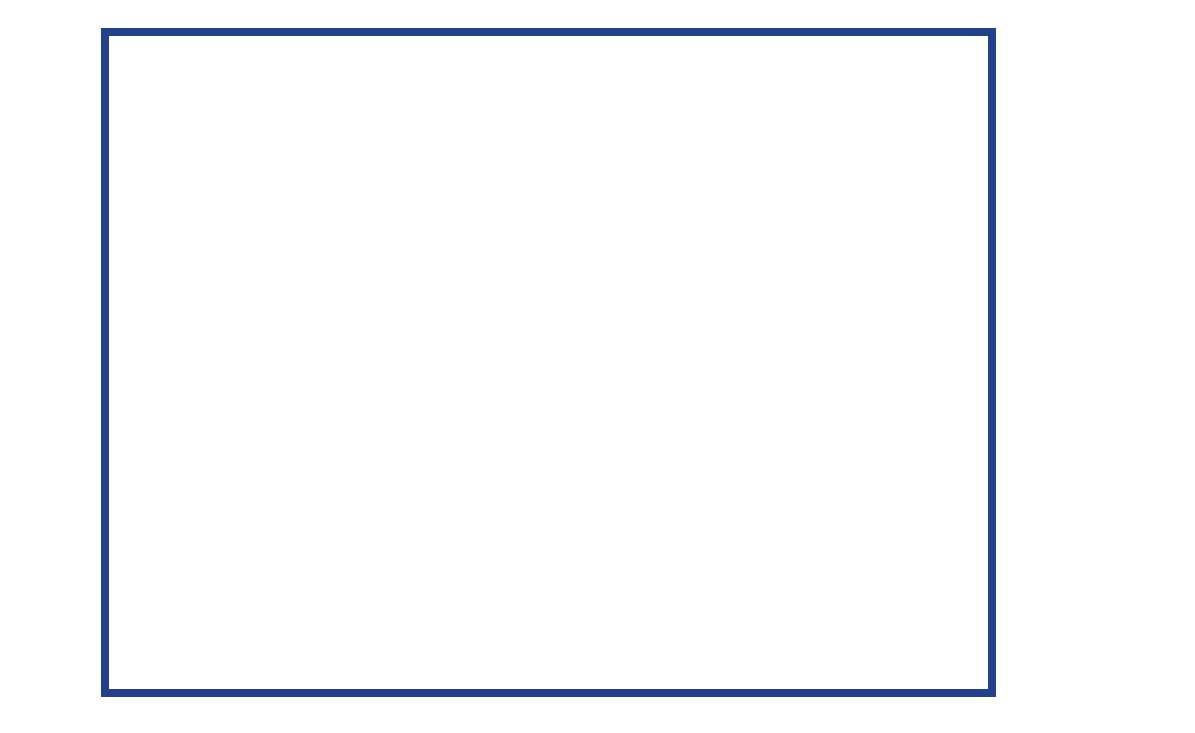 Problems of the U.S. not adopting FFP: Home
U.S. foreign policy has direct correlations to domestic policy
Three women are murdered every day in the US by an intimate partner
U.S. women and girls’ reproductive rights is one of the main areas impacted by regressive policies attacking and threatening women’s rights 
CNN map of the current abortion status in the U.S.: https://www.cnn.com/2022/08/31/us/abortion-access-restrictions-bans-us/index.html
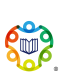 30
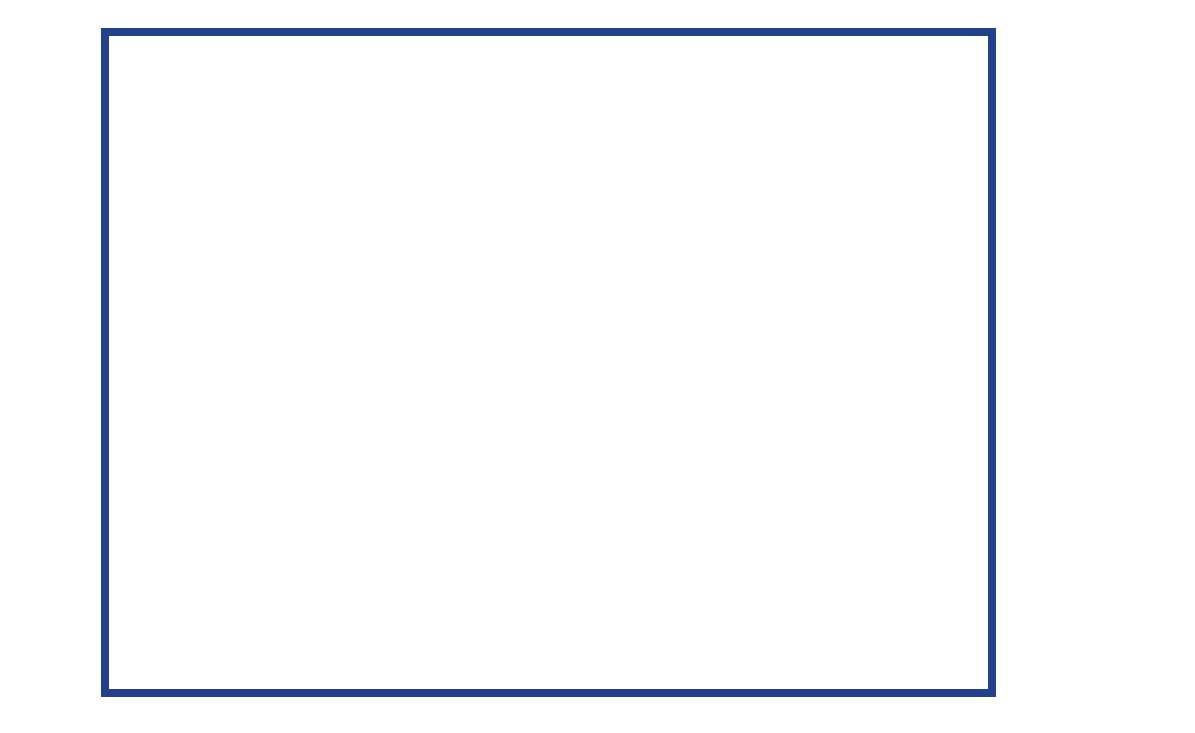 CNN
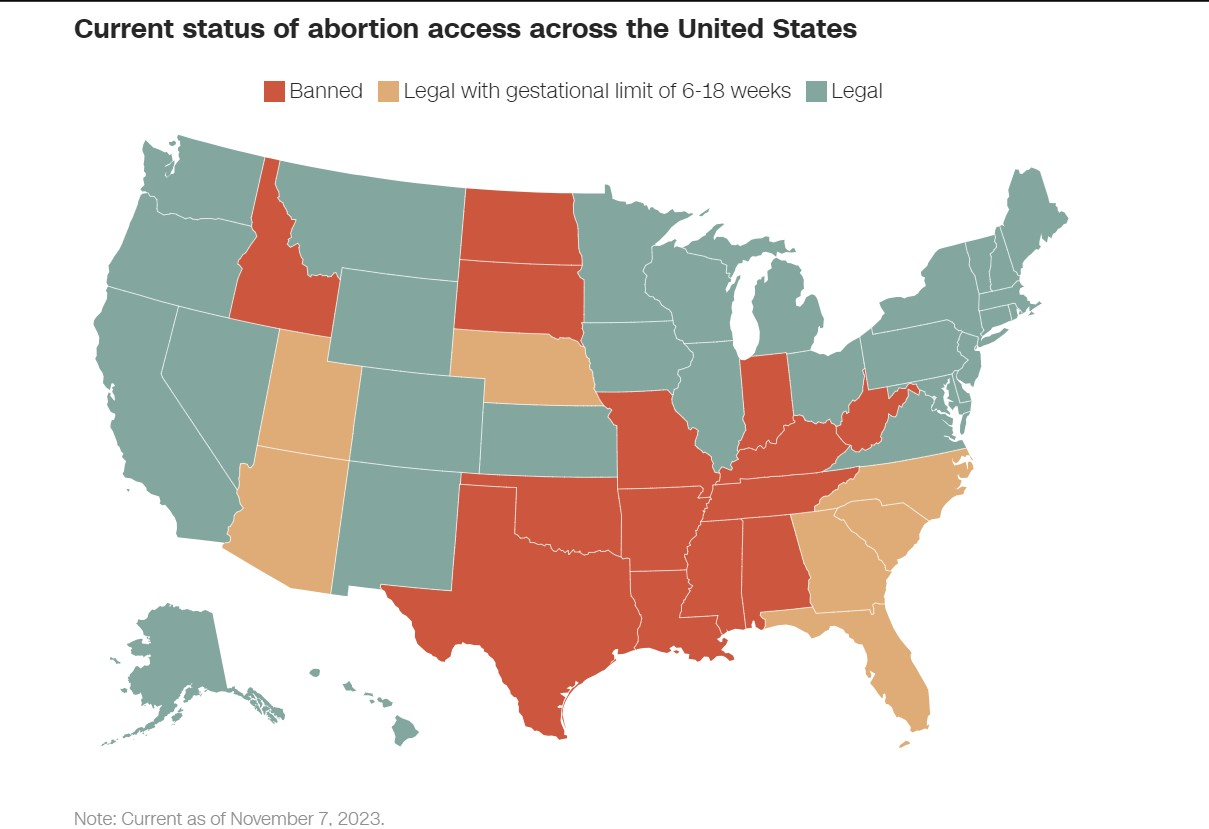 https://www.cnn.com/2022/08/31/us/abortion-access-restrictions-bans-us/index.html
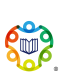 31
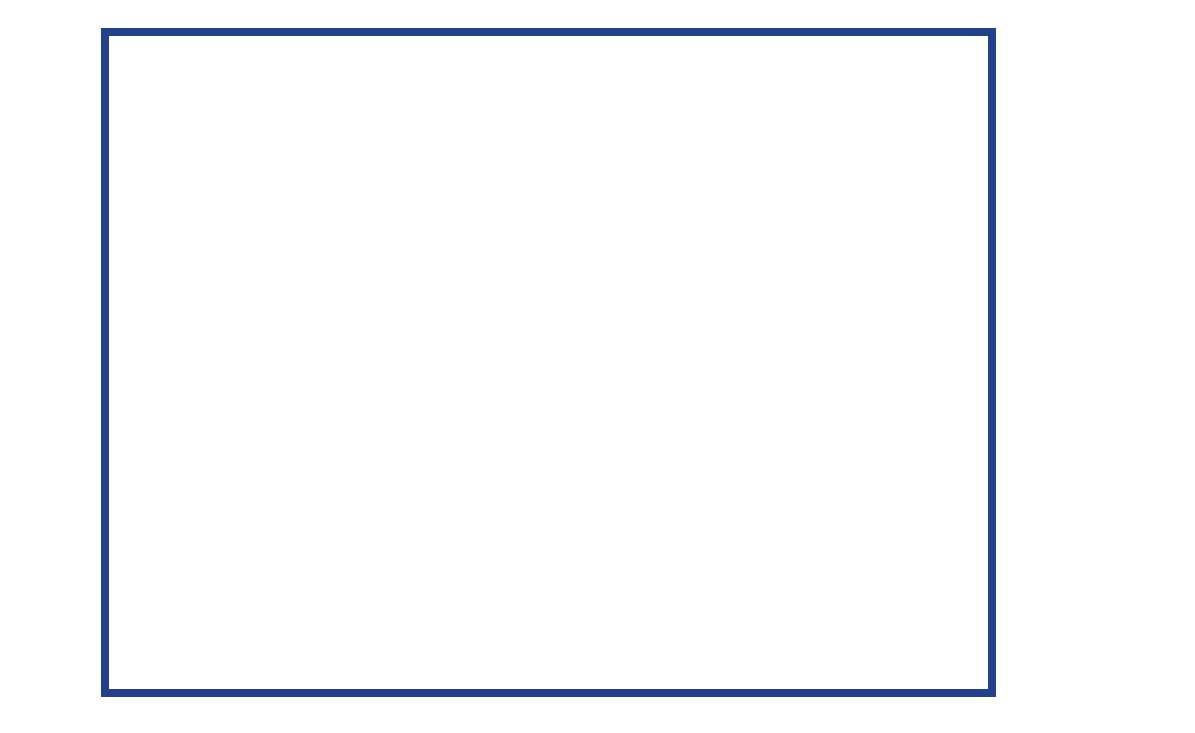 Solutions: structural change
Recommendations by FFP Index—
https://www.icrw.org/publications/feminist-foreign-policy-index-a-qualitative-evaluation-of-feminist-commitments/

For more info—https://www.e4sjf.org/feminist-foreign-policy.html
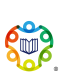 32
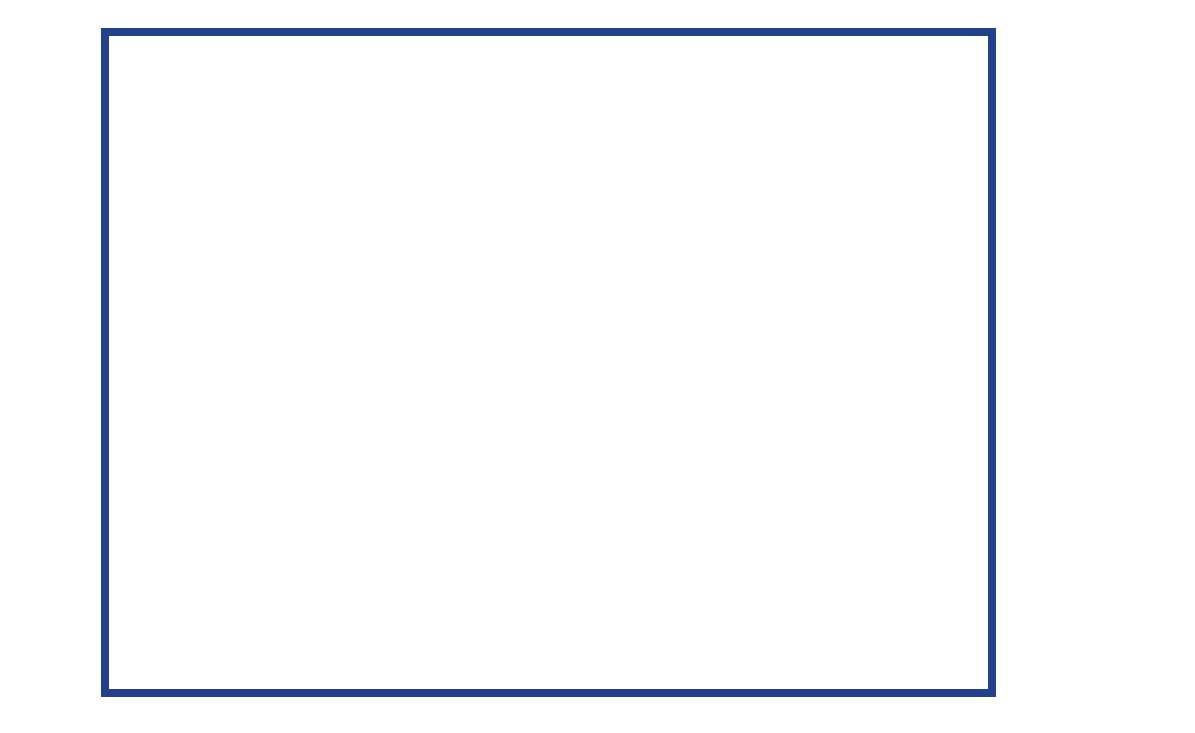 Solutions
Education
Collaboration
Significance of peace and countering SGBV
Collaborate w/ civil society—reproductive justice & IANGEL’s TIP
“Comfort Women” History and Issues: Teacher & Student Resource guides, 2018
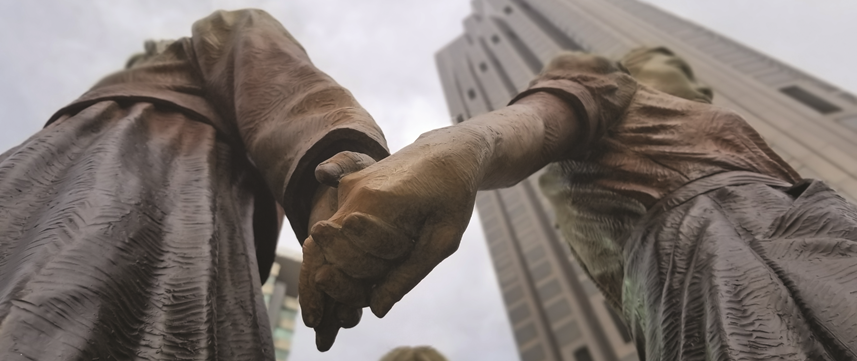 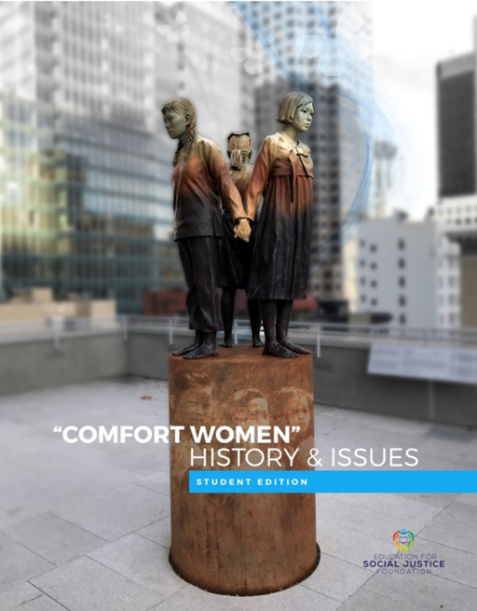 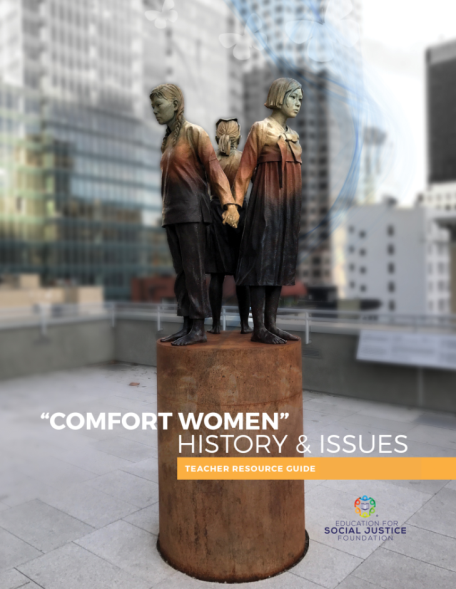 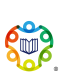 33
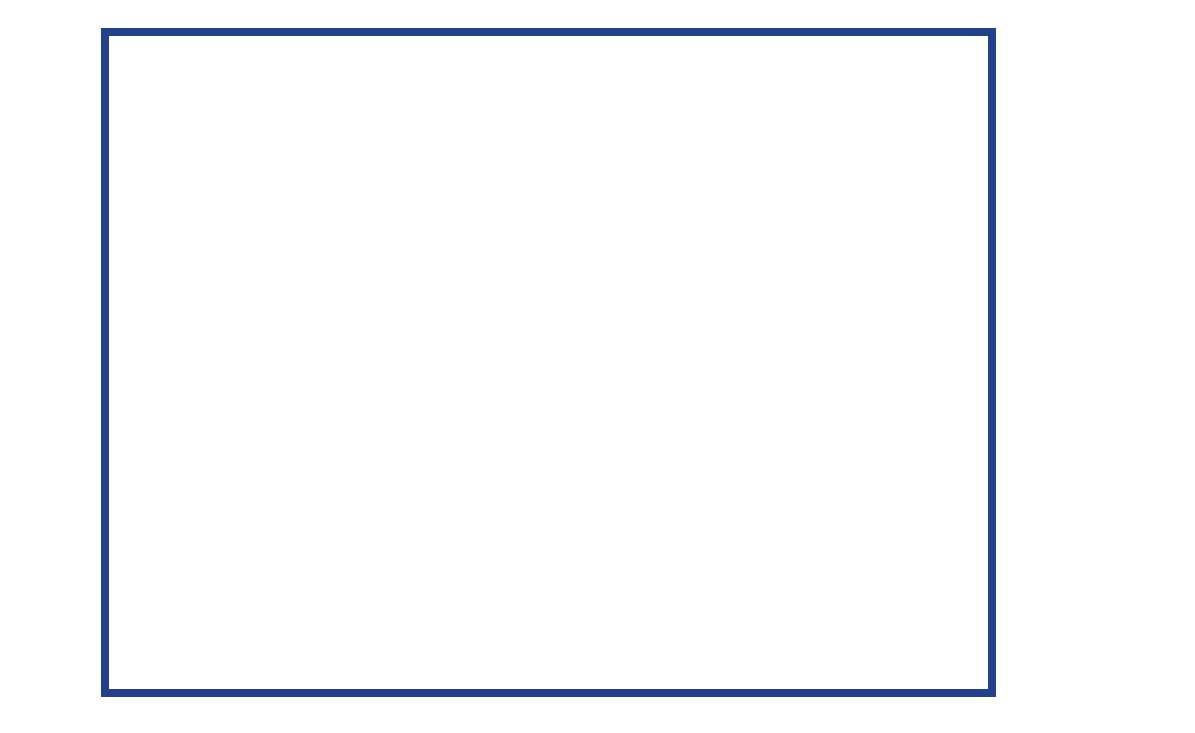 “Keep fighting for me!”
Kim, Bok-dong (b. Korea, 1926–2019)
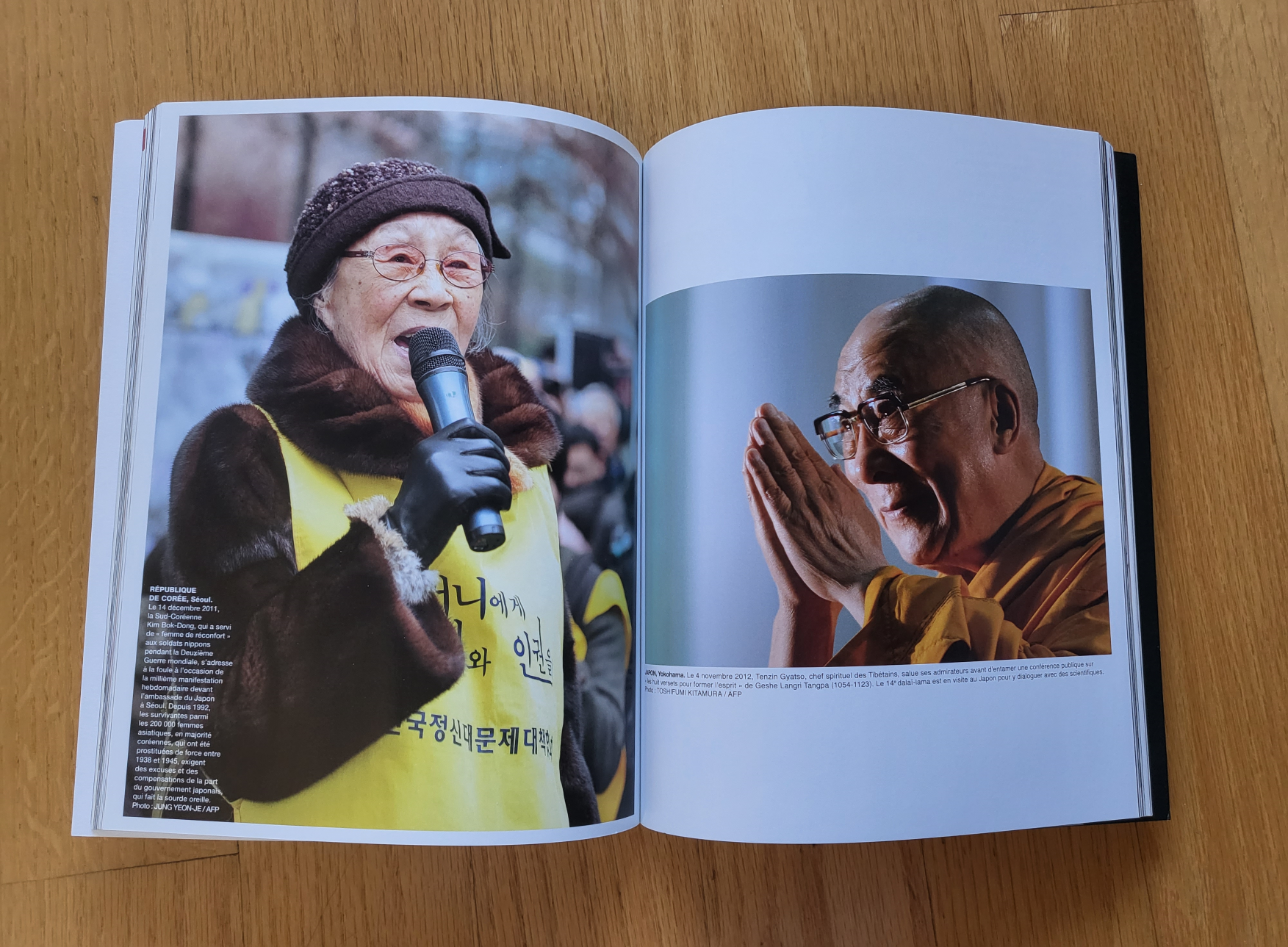 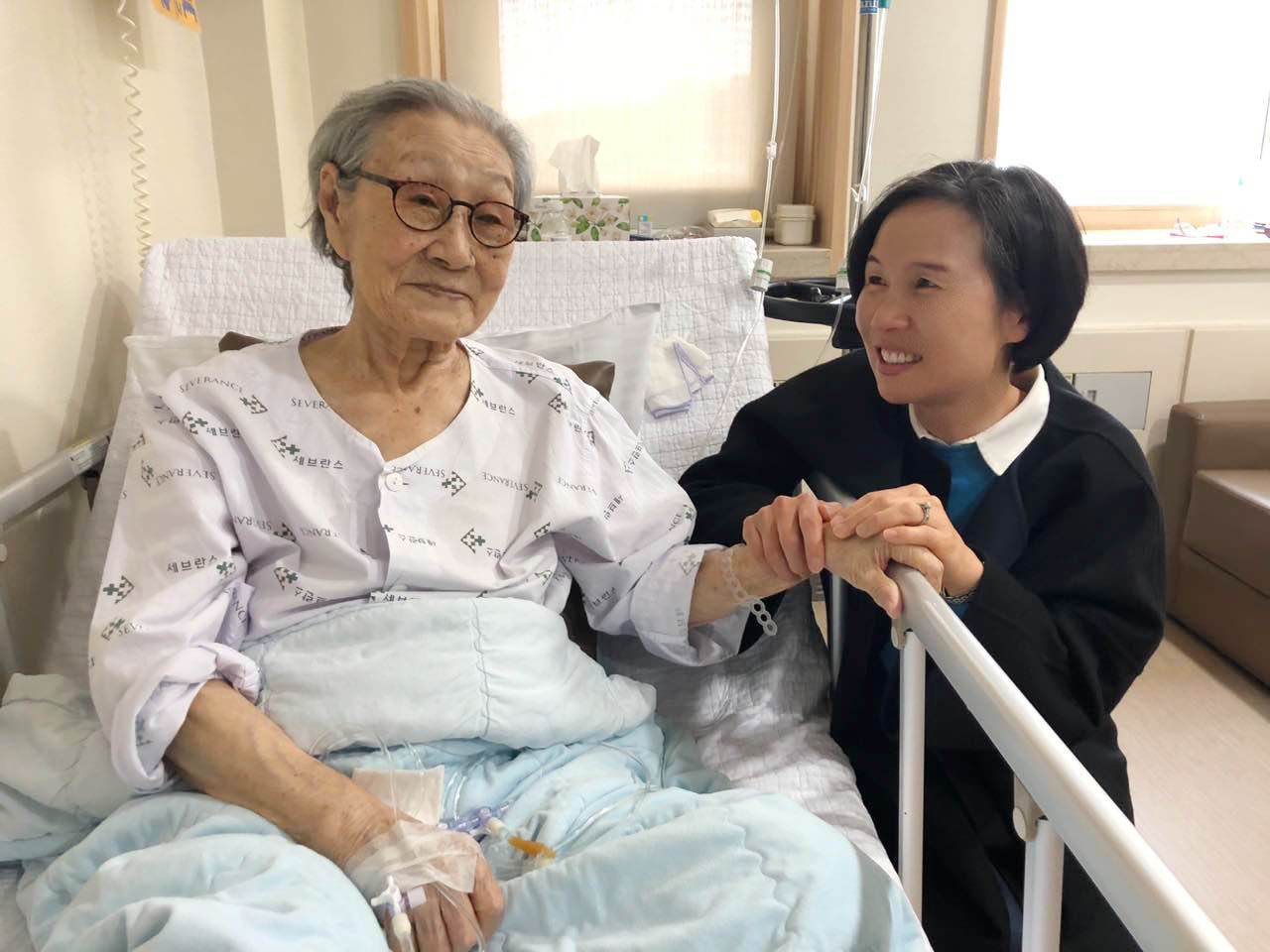 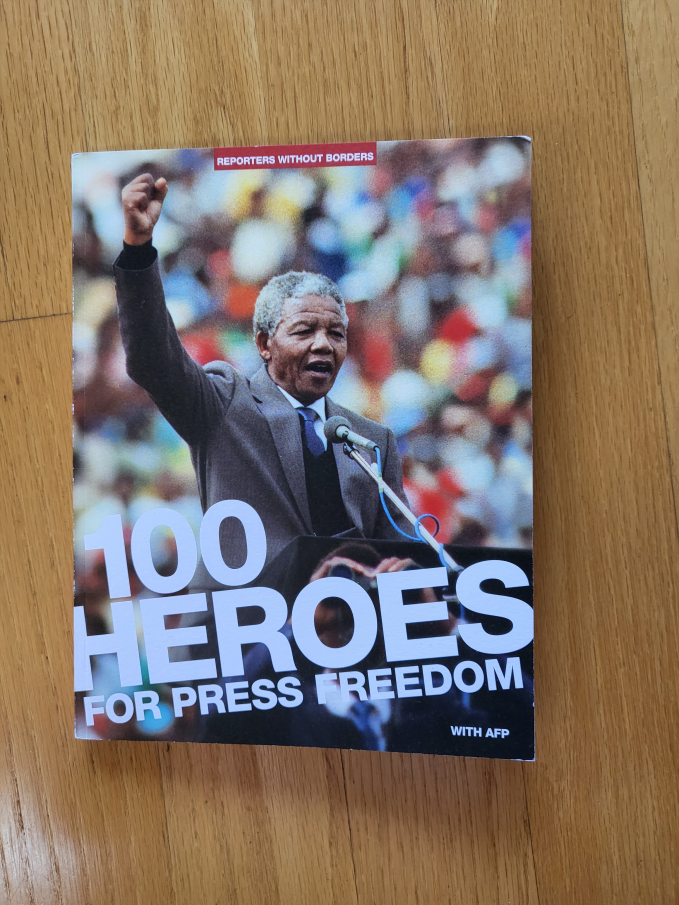 Nov. 7, 2018
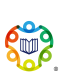 34
Image credit:  ESJF
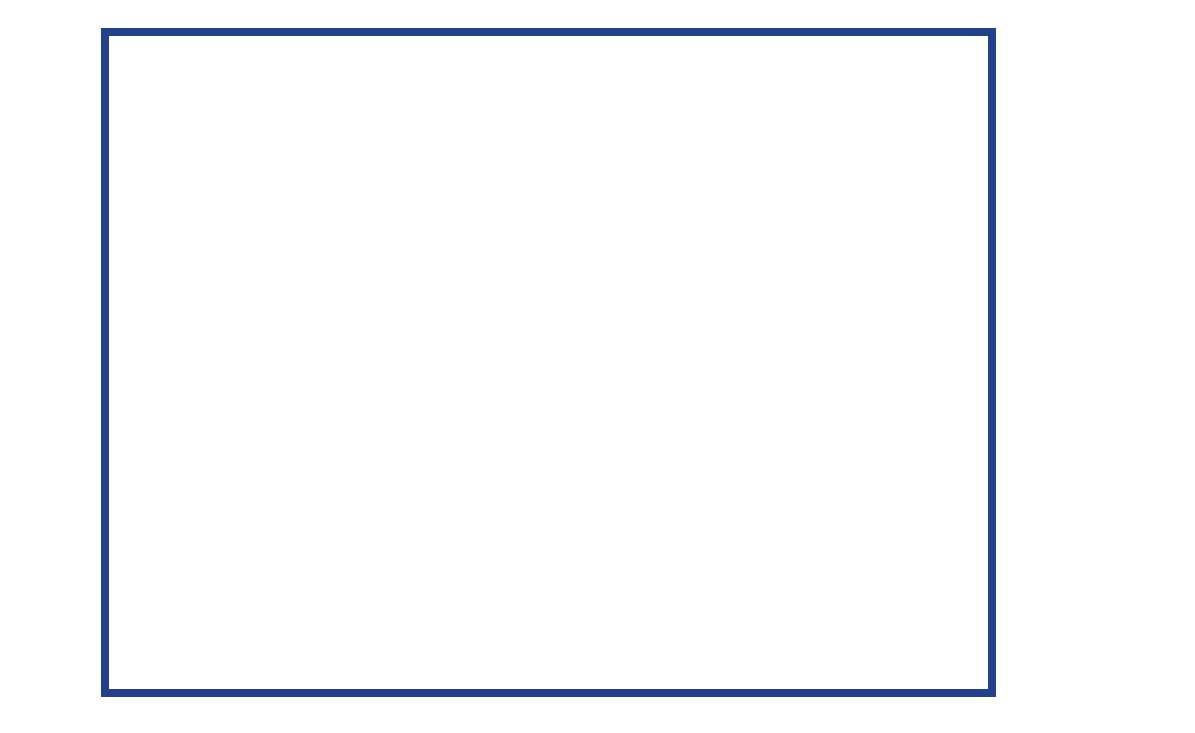 Thank you!

ESJF@E4SJF.ORG
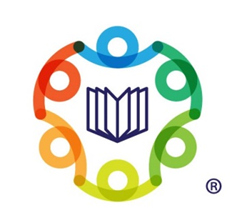 Copyright © 2018–2022  Education for Social Justice Foundation. All rights reserved.
35
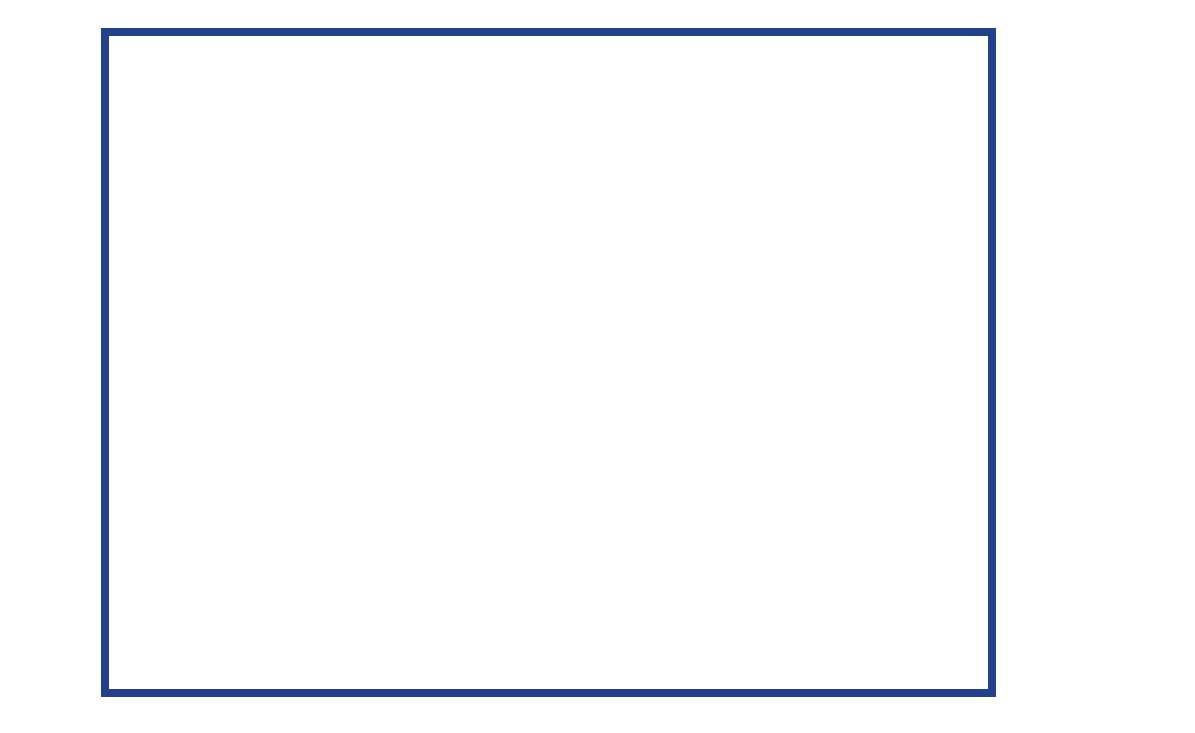 Follow us on Instagram
@e4sjf
Join ESJF
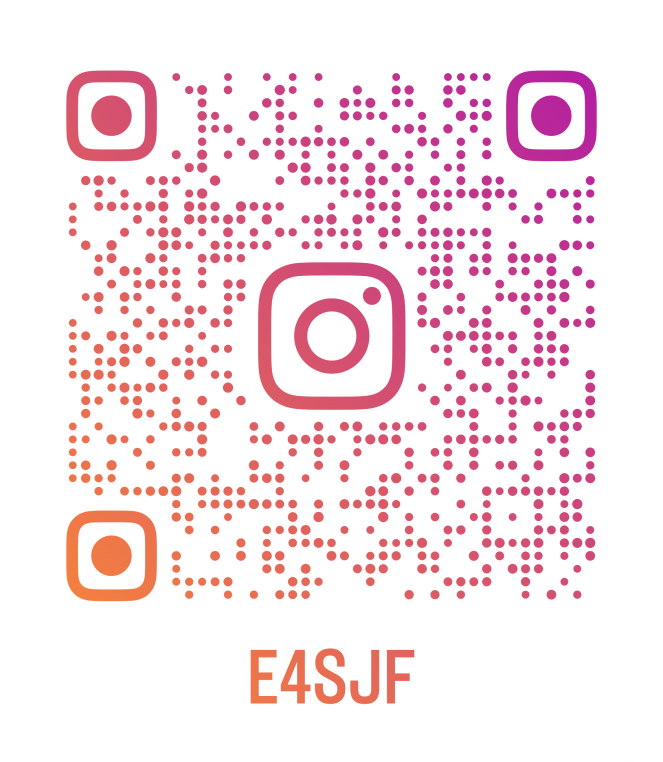 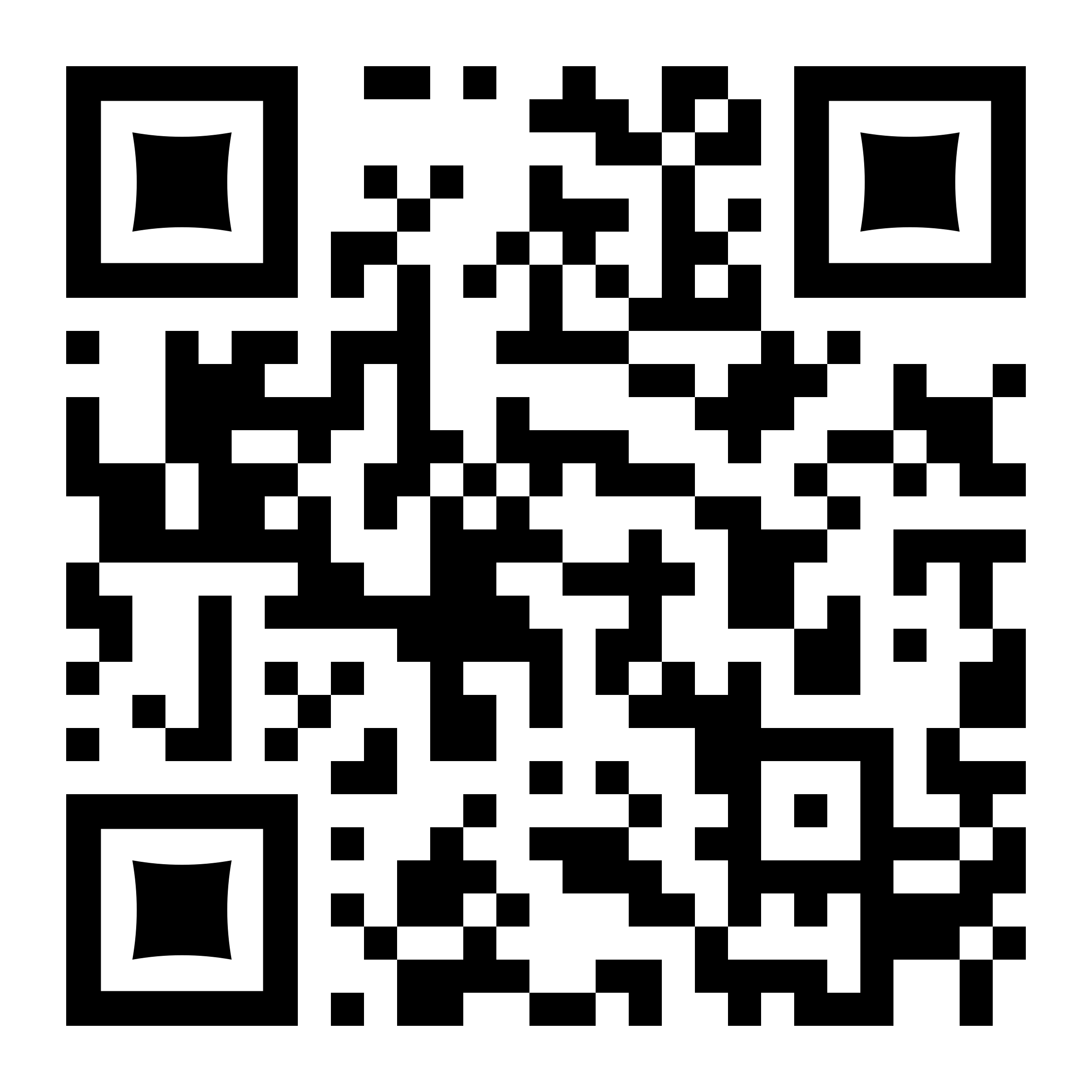 Copyright © 2018–2023  Education for Social Justice Foundation. All rights reserved.
36